The ADA and Libraries
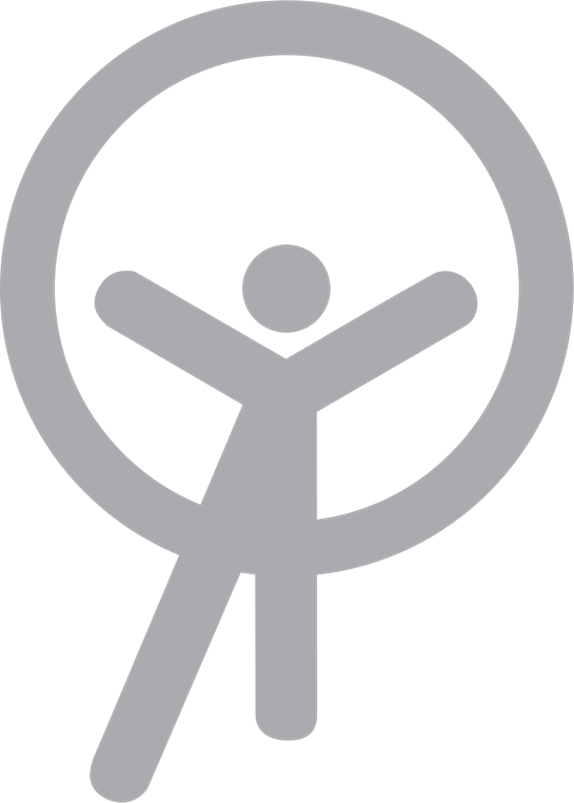 Stacy Hart, Training and Information Specialist
	New England ADA Center 

	Institute for Human Centered Design
	200 Portland St. Boston, MA 02114

	800-949-4232 voice/tty
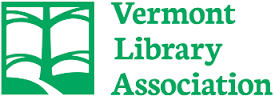 New England ADA Center
member of
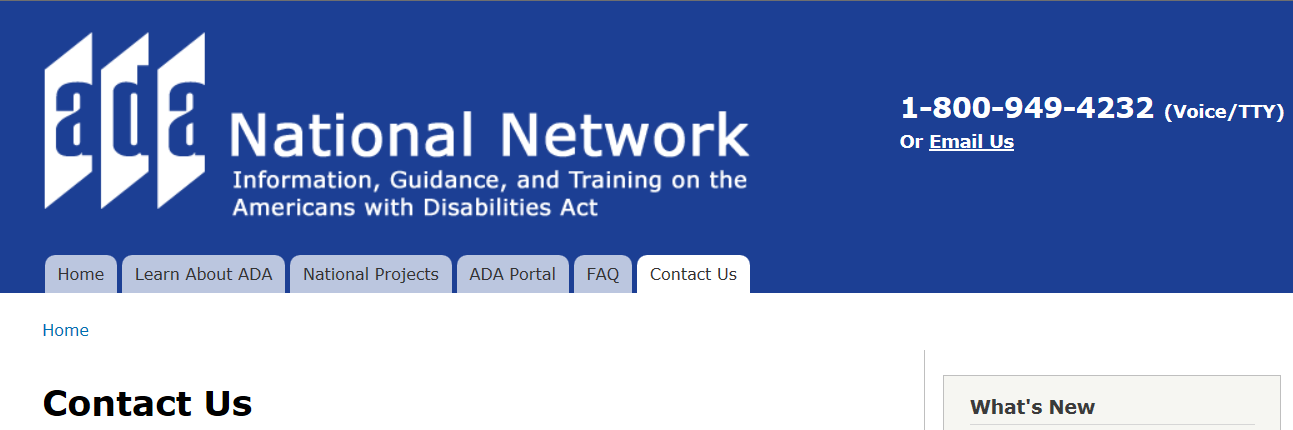 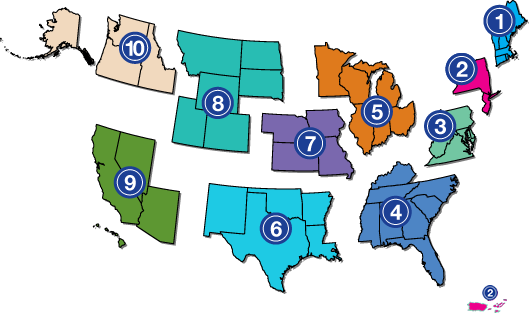 1-800-949-4232 voice/TTY
Funded by the National Institute on Disability and Rehabilitation Research
[Speaker Notes: Not an enforcement agency]
A Project of
Institute for Human Centered Design
An international design non-profit dedicated to enhancing the experiences of people of all ages and abilities through excellence in design
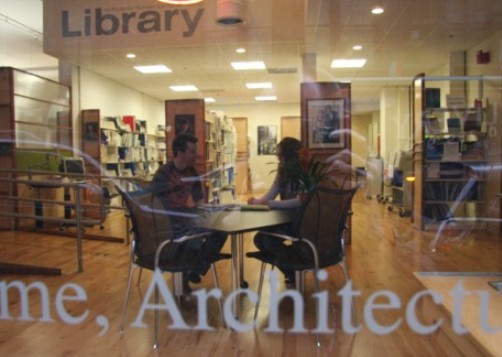 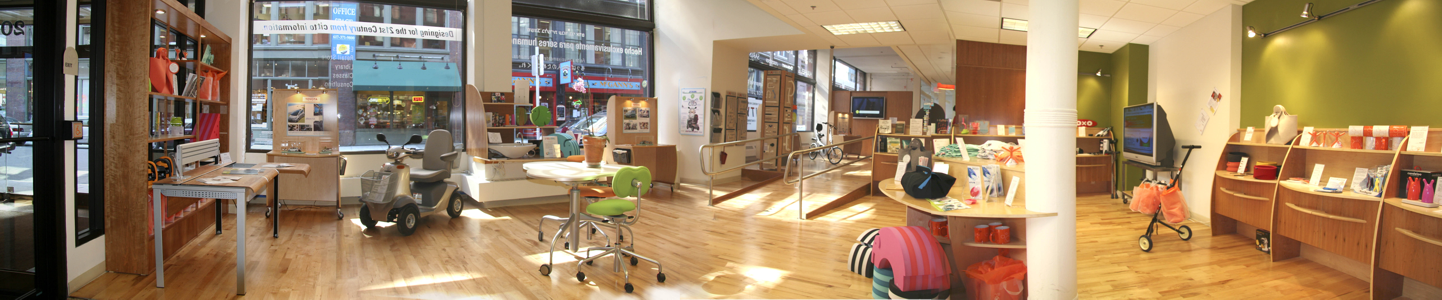 www.HumanCenteredDesign.org
[Speaker Notes: Located in Boston; Come visit]
Goals
Understand ADA obligations

Provide good customer service to people with disabilities
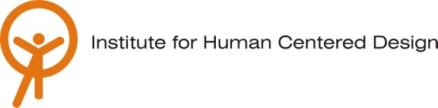 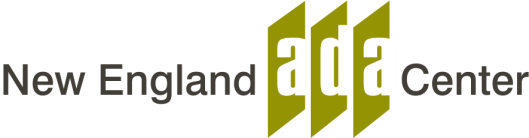 Pop Quiz
How many people living in the United States have a disability?
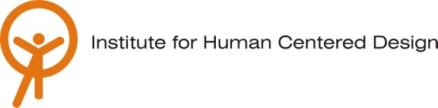 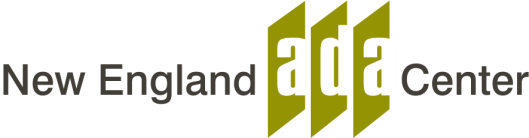 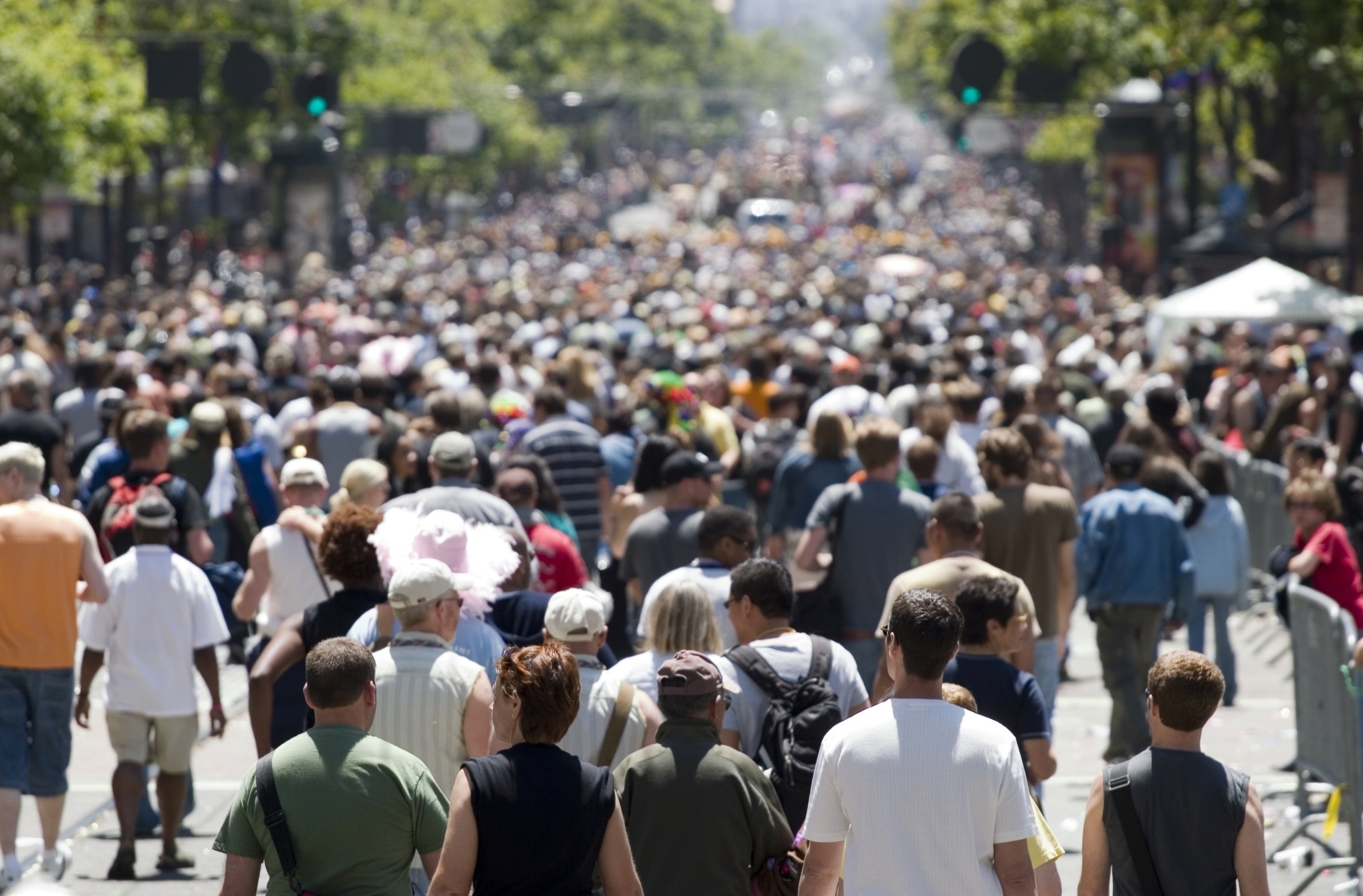 Prevalence Rates

56.7 million
self-identified as people with disabilities

					  - 2010 US Census
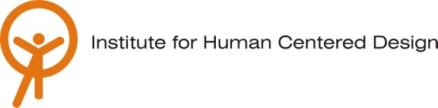 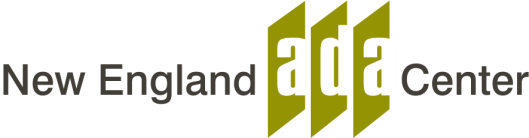 [Speaker Notes: In the USA, 15% of people are born with disabilities and 85% acquire disabilities in a lifetime. 

People that disclose.  

1 in 5 people who are living with at least one disability, and most Americans will experience a disability some time during the course of their lives.   Think of what the number would be if we could include all of the people who did not disclose]
Pop Quiz
How many people age 65 and older currently live in the United States?

43.1 Million
(13.7 % of the US Population)
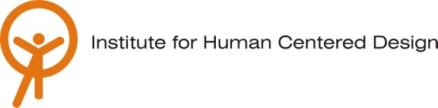 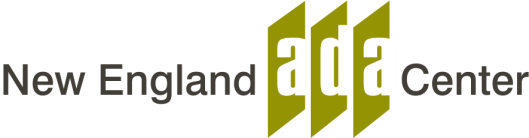 Everyday 10,000 people in the USare turning 65 years old
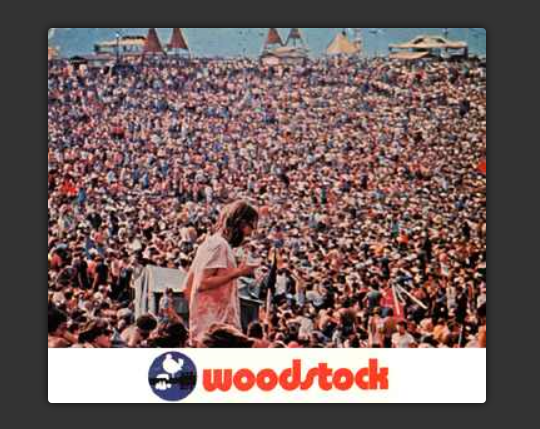 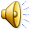 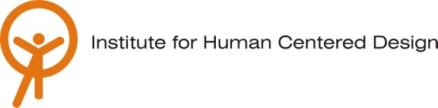 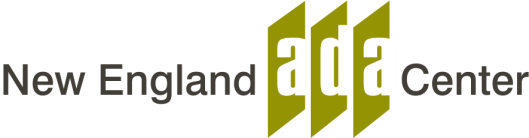 [Speaker Notes: And still work and be active. To continue to 2031. The reality as we know it is that the incidence of disability increases with age.
Picture of disability changes with age-youth with disabilities are more like to have brain based disabilities]
Most common reasons for functional limitation of adults in the US...
Arthritis 
Back problems
Heart disease
Respiratory disease
Diabetes & related conditions
Hard of hearing
		25 M Americans report difficulty walking, yet only
	3.4 M Americans use wheelchairs or scooters, projected to grow to 4.3 in 2030
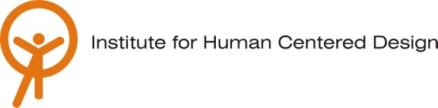 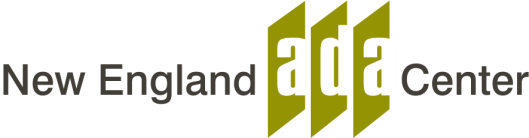 Most prevalent types of disabilities for children in the US…13.1% of all youth age 3-21
80%  are based in the brain
Specific learning disabilities			4.9%
Speech or Language impairments 	2.9%
Other health impairments*			1.9%
Intellectual disability 					 .9%
Emotional disturbance				 .8%
Autism									  .8%
Developmental delay					.7%
US DOE National Education Statistics(2012) for 09-10
* “Other health impairments” include having limited strength, vitality, or alertness due to chronic or acute health problems
Source: 
U.S. Department of Education, National Center for Education Statistics (2012) for years 2009-2010
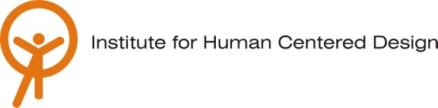 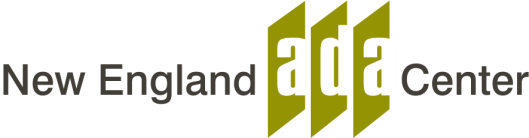 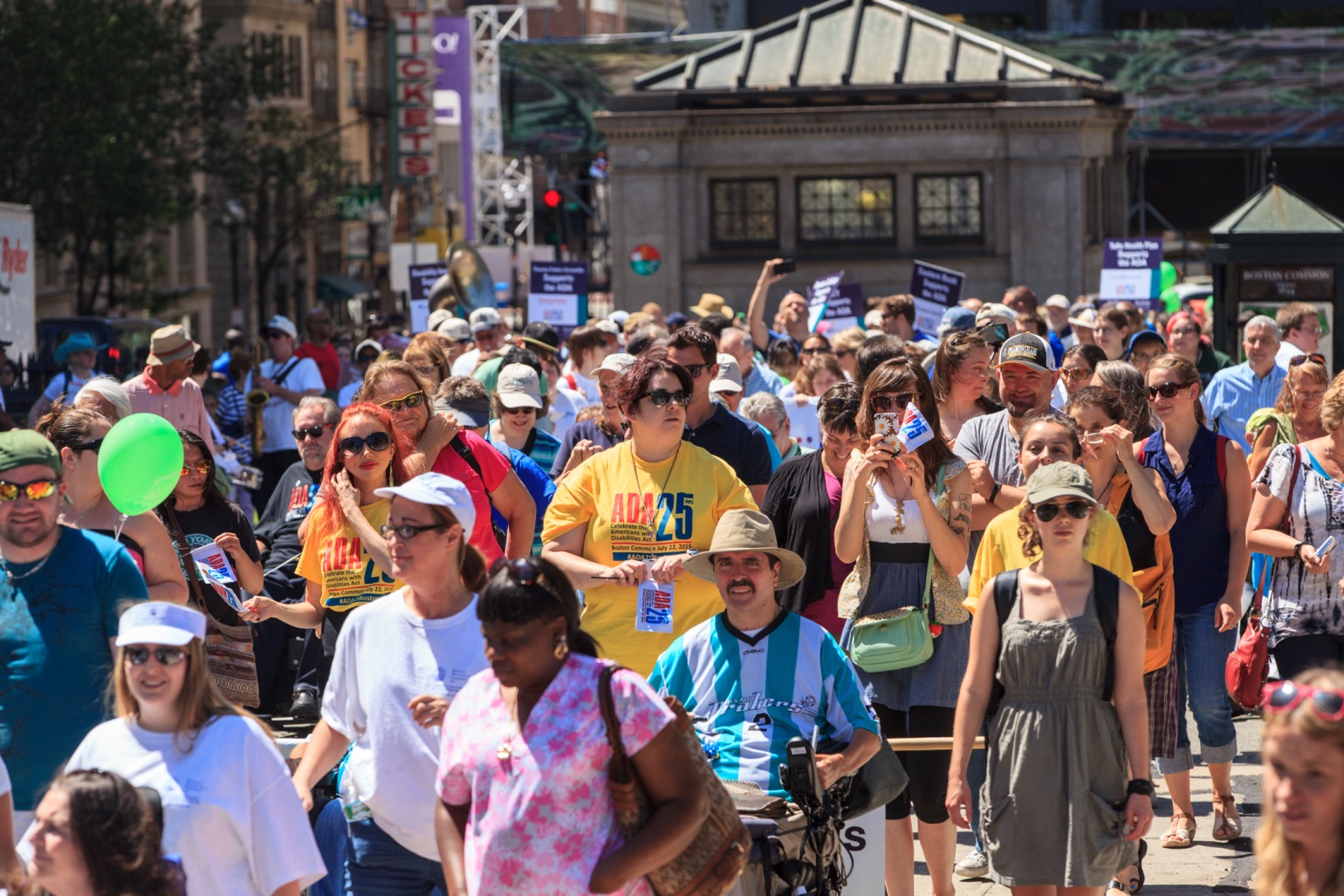 The ADA protects those who self-select as people with disabilities
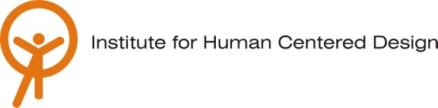 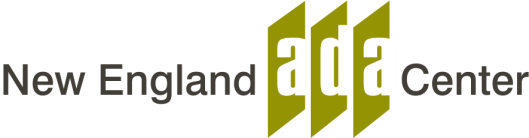 11
Americans with Disabilities Act
Provide a clear and comprehensive national mandate for the elimination of discrimination against people with disabilities
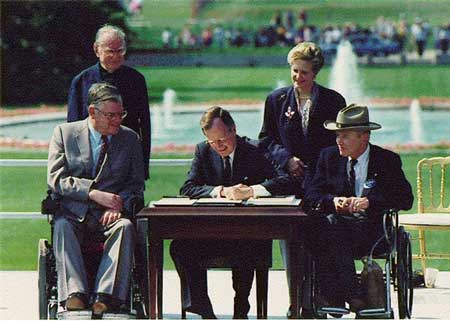 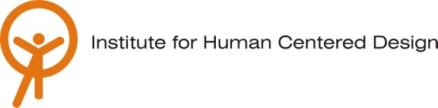 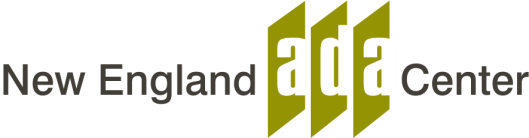 [Speaker Notes: The American with Disabilities Act (ADA ) as amended is a civil rights law that prohibits, discrimination based on disability. 

The ADA covers a wide range of disabilities, from physical conditions affecting mobility, sight, hearing, and speech to conditions such as learning disabilities.


Signed into law on July 26, 1990]
Structure of ADA
Title I – Employment  
		
Title II – State and local governments
				
Title III – Places of public accommodation 
	
Title IV – Telecommunications

Title V – Miscellaneous
www.ada.gov
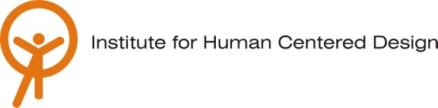 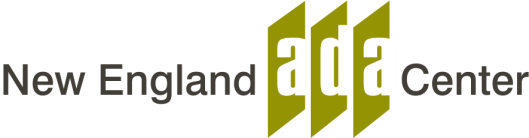 [Speaker Notes: What town/city are you from?

Does everyone work for a council on aging]
Applies to all Library Services
Computers
	      Classes-Microsoft Office, social 		media, digital photo
Art Exhibits
Open Mic
Book Club
Poetry
ELA Classes
Conversation Groups
Art Classes
Story Time/Rhyme Time
Gaming
Museum Passes
Book Sales
Job Searches
Movie Night
Clubs-anime, creative writing, lego
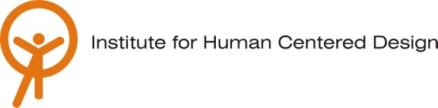 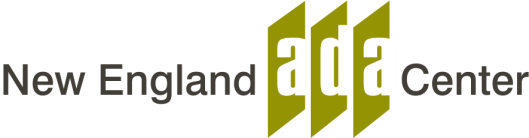 Snapshot of Disability
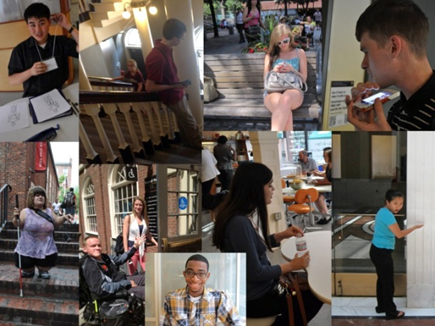 [Speaker Notes: The American with Disabilities Act (ADA ) as amended is a civil rights law that prohibits, discrimination based on disability. 

The ADA covers a wide range of disabilities, from physical conditions affecting mobility, sight, hearing, and speech to conditions such as learning disabilities.


Signed into law on July 26, 1990]
ADA
Definition of Disability
A physical or mental impairment that substantially limits one or more major life activities

 A record of such an impairment

 Being regarded as having such an impairment
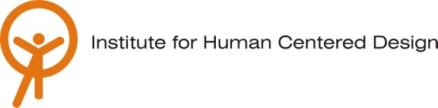 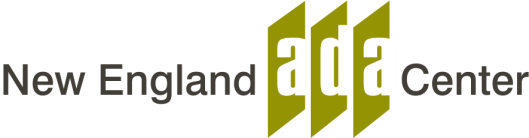 ADADefinition of Disability
A person who has 

a physical or mental impairment that substantially limits a major life activity
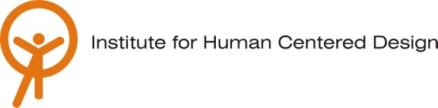 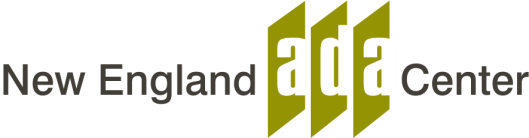 People with Mobility Disabilities
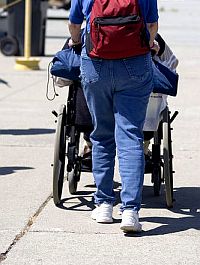 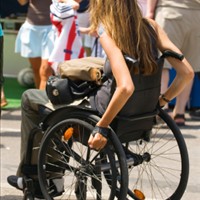 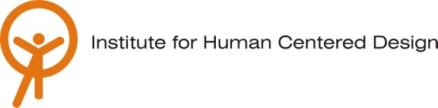 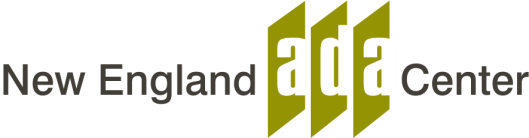 People with Mobility Disabilities
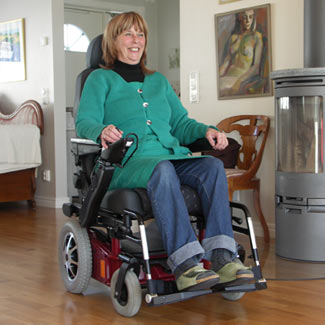 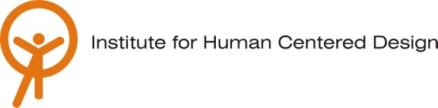 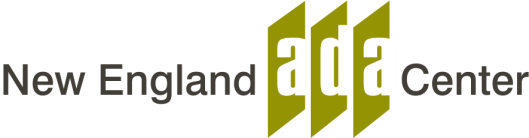 People with Mobility Disabilities
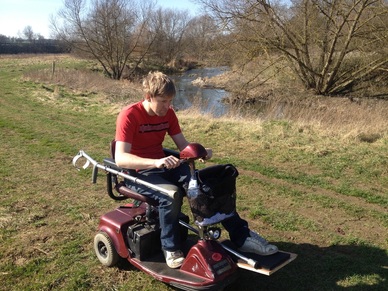 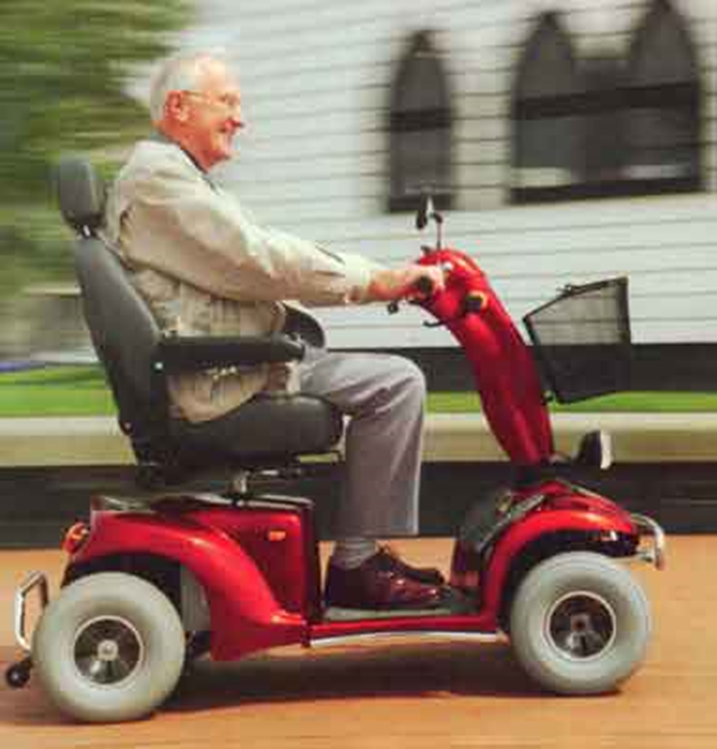 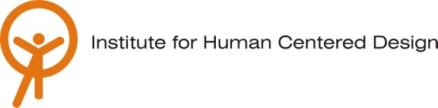 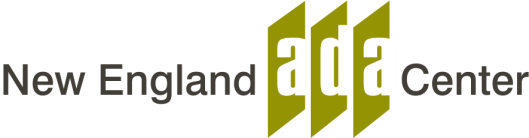 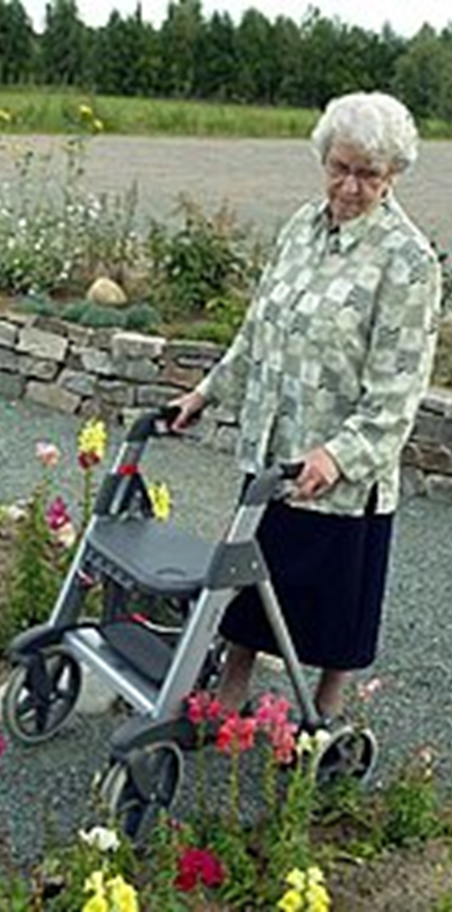 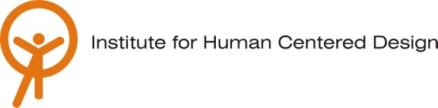 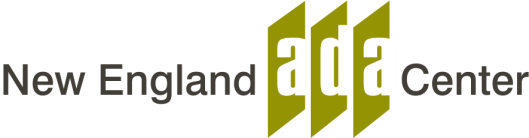 People with Low Vision
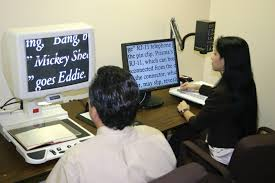 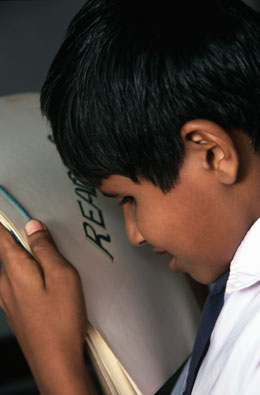 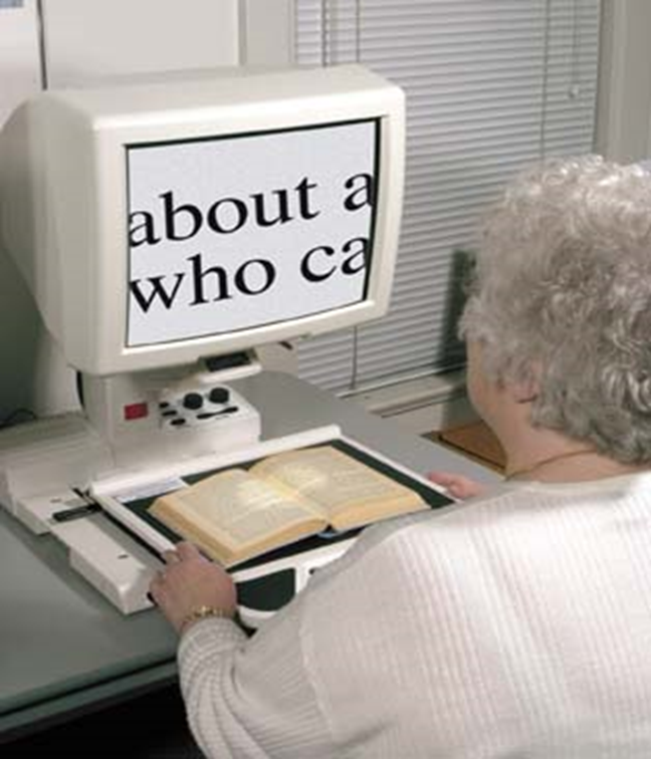 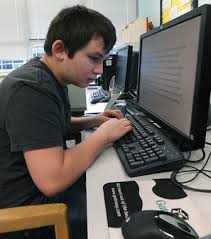 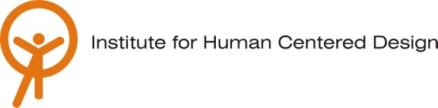 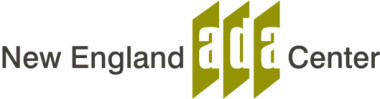 People Who Are Blind
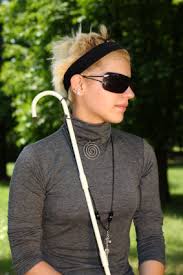 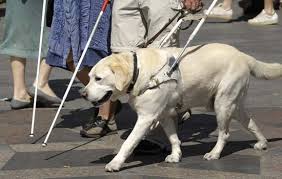 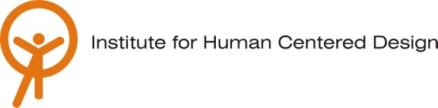 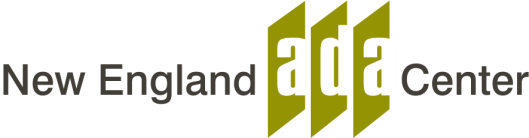 People Who Are Hard of Hearing
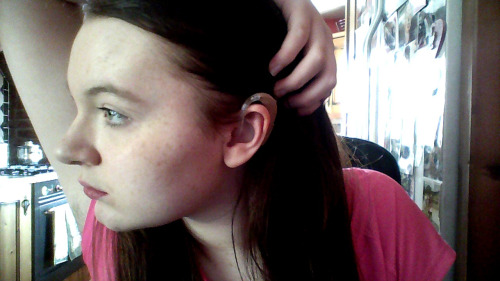 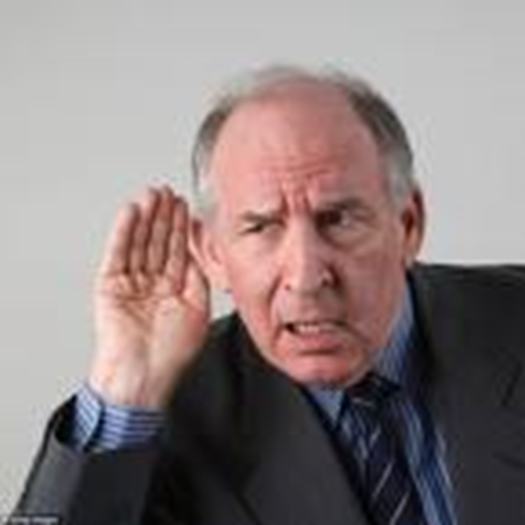 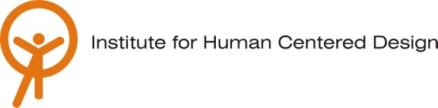 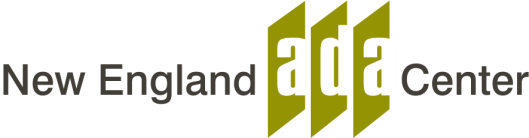 People Who Are Deaf
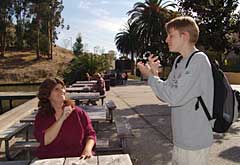 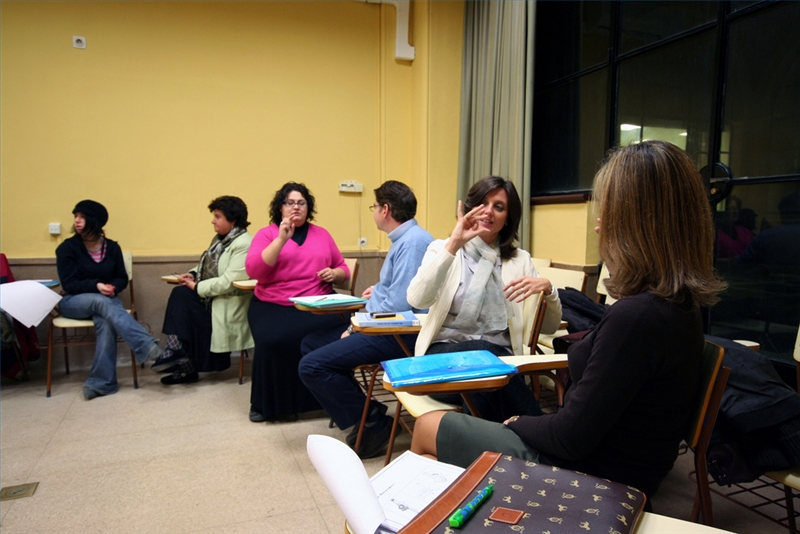 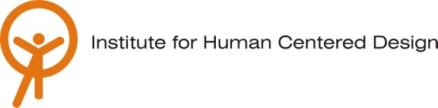 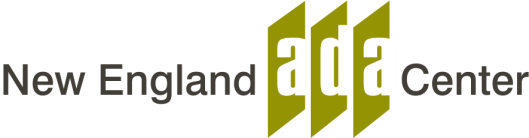 People with Intellectual Disabilities
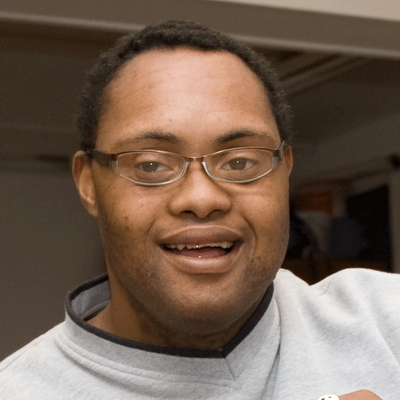 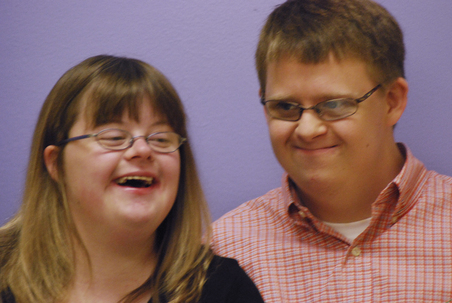 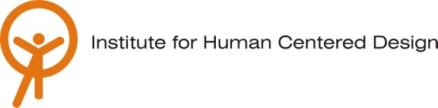 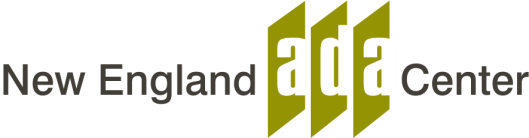 People with disabilities that may or may not be apparent
Alcoholism
Autism
Epilepsy
Psychiatric illness
Tourette syndrome
Traumatic brain injury
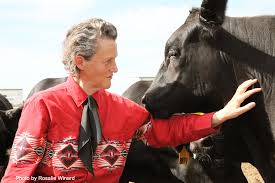 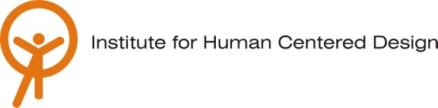 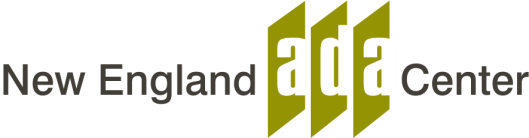 People with Non-apparent Disabilities
ADHD
Celiac Disease
Diabetes
Cancer
Heart disease
HIV
Learning disabilities
Multiple chemical sensitivity
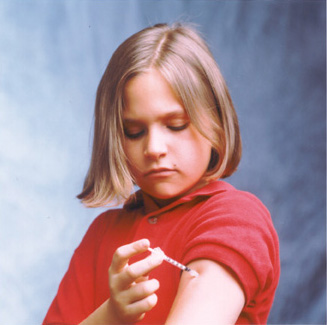 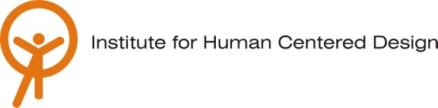 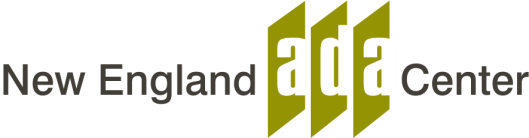 [Speaker Notes: 85% of people with disabilities have a brain based disability
40% of incoming freshman have a  learning disability
1 in 25 undergraduate students
Examples: Dyslexia, Dyscalcula, visual processing, audio processing, nonverbal learning disability]
Statistics
700,000 people have Crohn’s Disease.

1.5 million people have Lupus.

1.66 million people are diagnosed with cancer each year; (2012).

2.4 million students are diagnosed with specific learning disabilities.

52.5 million people have arthritis.
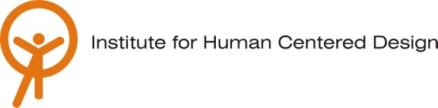 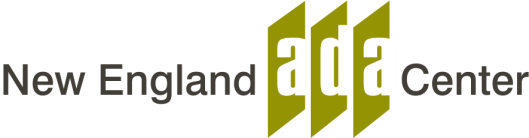 People with Mental Health Disabilities
1 in 5 adults in the U.S.—43.8 million experiences mental illness a year.

1 in 25 adults in the U.S.—a serious mental illness that would be considered a disability under the ADA.

Among the 20.2 million adults in the U.S. who experienced a substance use disorder, 50.5%—10.2 million adults—had a co-occurring mental illness.
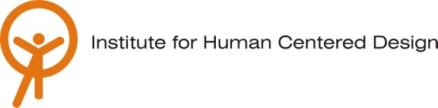 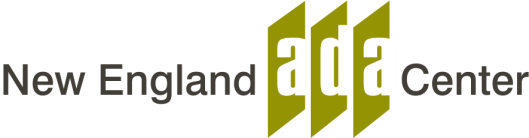 Three broad categories of functional limitation:
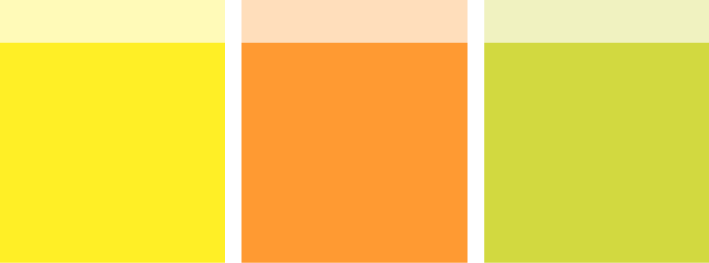 PhysicalMobility DexterityStrength Stamina
SensorySightHearingSpeechTouch
Brain-basedLearning Developmental  Mental health Cognitive
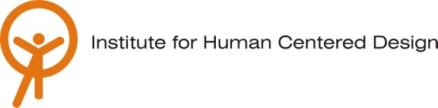 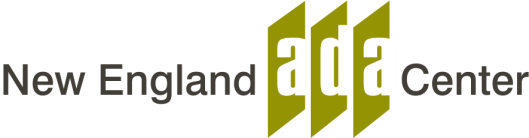 [Speaker Notes: Creating different access points
A way of looking at disability which allow to work to ensure that the maximum number of people can participate]
End of Aging Population and  Disability


Next Ensuring Effective Communication
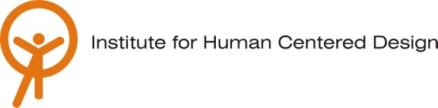 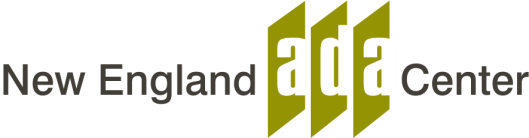 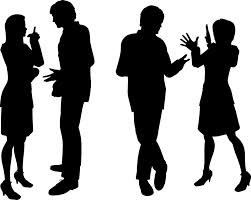 Effective Communication
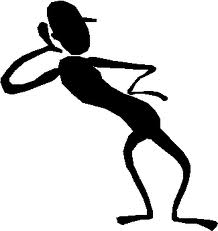 ADA Effective Communication
Ensure that communication with people who have disabilities is as effective as communication with others
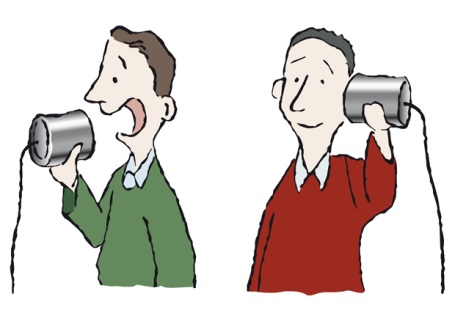 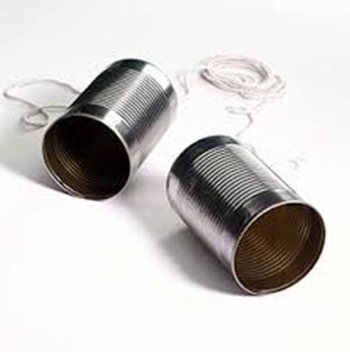 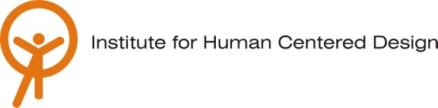 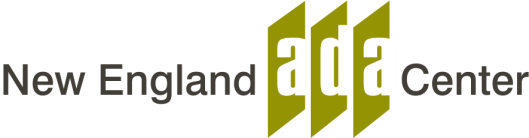 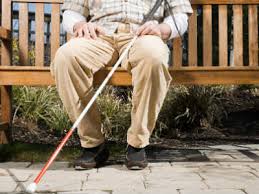 Effective Communication
People who :
	are blind or visually impaired
	are deaf or hard of hearing 
		or
	have a speech disability
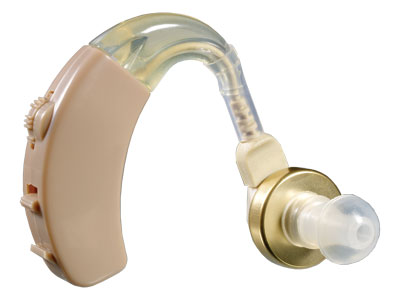 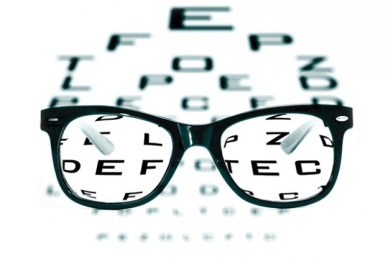 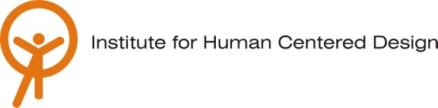 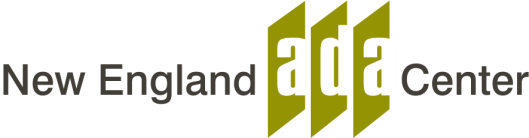 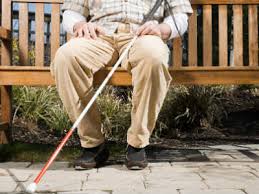 People Who Are Blind or Have Low Vision
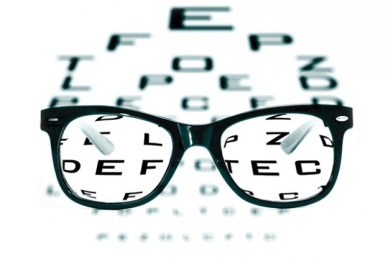 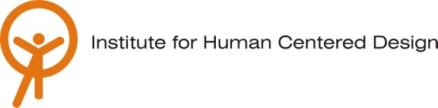 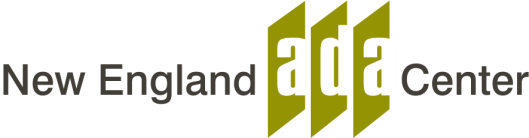 Scenario + Discussion
Your library is sponsoring a poetry reading. You will be handing out a program with the names of the poets and their poems. You receive a call from a person who is blind who requests that the program  be provided in Braille. 
You
Tell him your library doesn’t provide that service  
Send an email to your supervisor
Contact the town’s ADA Coordinator
Make arrangements for the program to be Brailled  (where??)
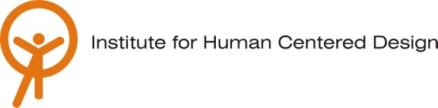 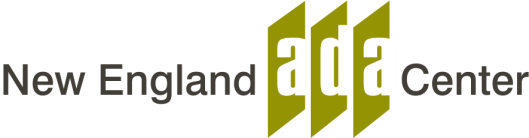 Effective Communication
Auxiliary Aids and Services
Businesses, non-profit organizations, state and local governments must provide “auxiliary aids and services” 

If necessary to ensure effective communication
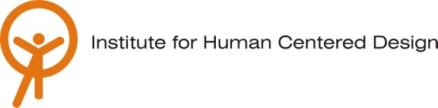 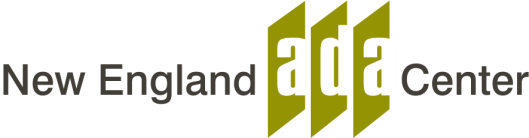 Provide material in Braille
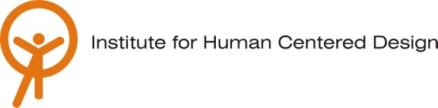 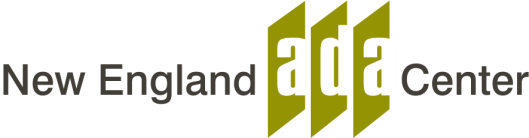 Scenario + Discussion
Mr. A will be participating in a workshop at your library.

He has macular degeneration and his              vision isn’t as good as it used to be.

He requests workshop material in 54 point font.

What is your library’s obligation?
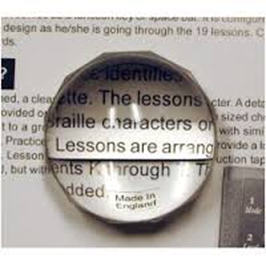 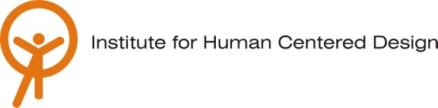 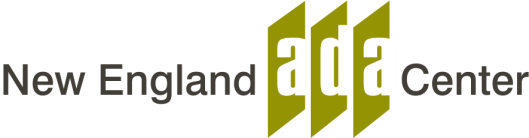 Provide material in Large Print
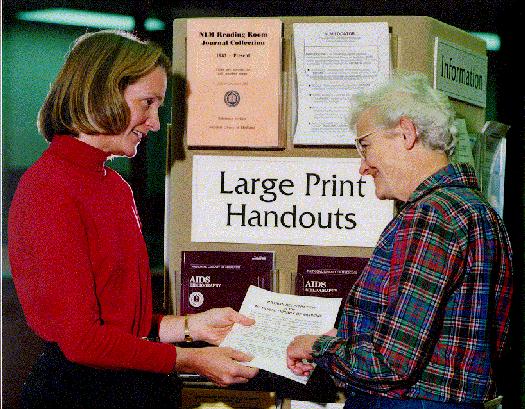 If individual makes request, provide  in whatever size the person needs
For general use provide in 18 point font
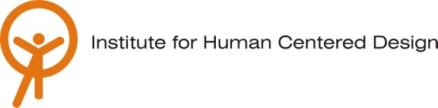 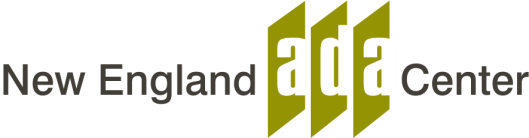 Magnifier
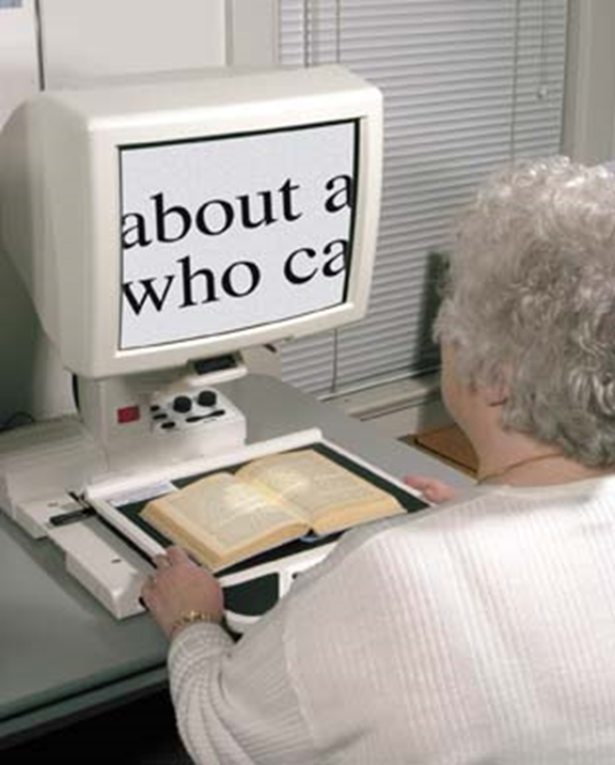 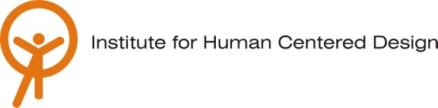 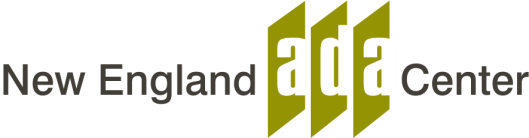 Provide print material, thumb drive or email it
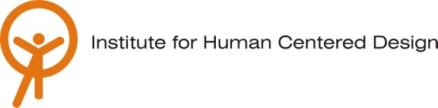 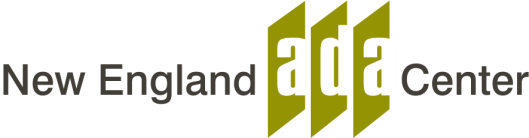 Many people who are blind use screen reading technology
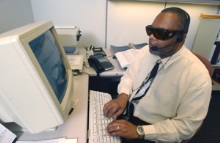 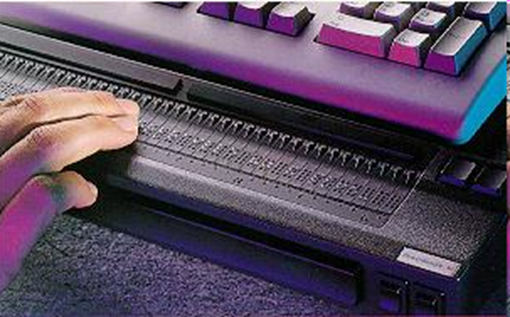 With audio input & output
With refreshable Braille
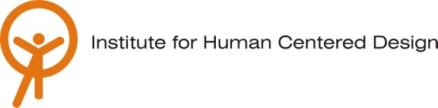 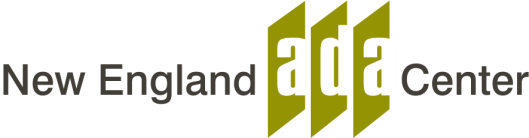 Provide material in audio format
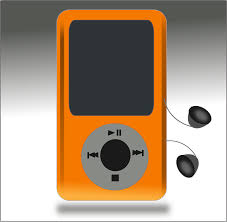 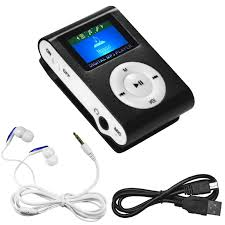 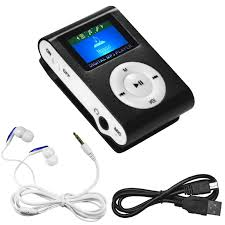 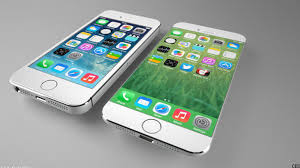 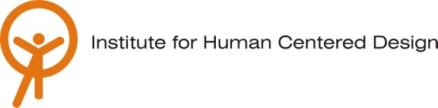 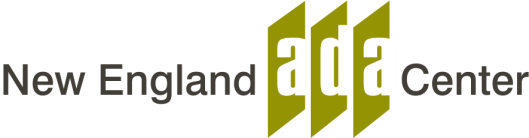 [Speaker Notes: - Maybe list the sound format here .Wav, .mp3
image of an I-phone]
e-reader
http://www.ada.gov/sacramento_ca_settle.htm
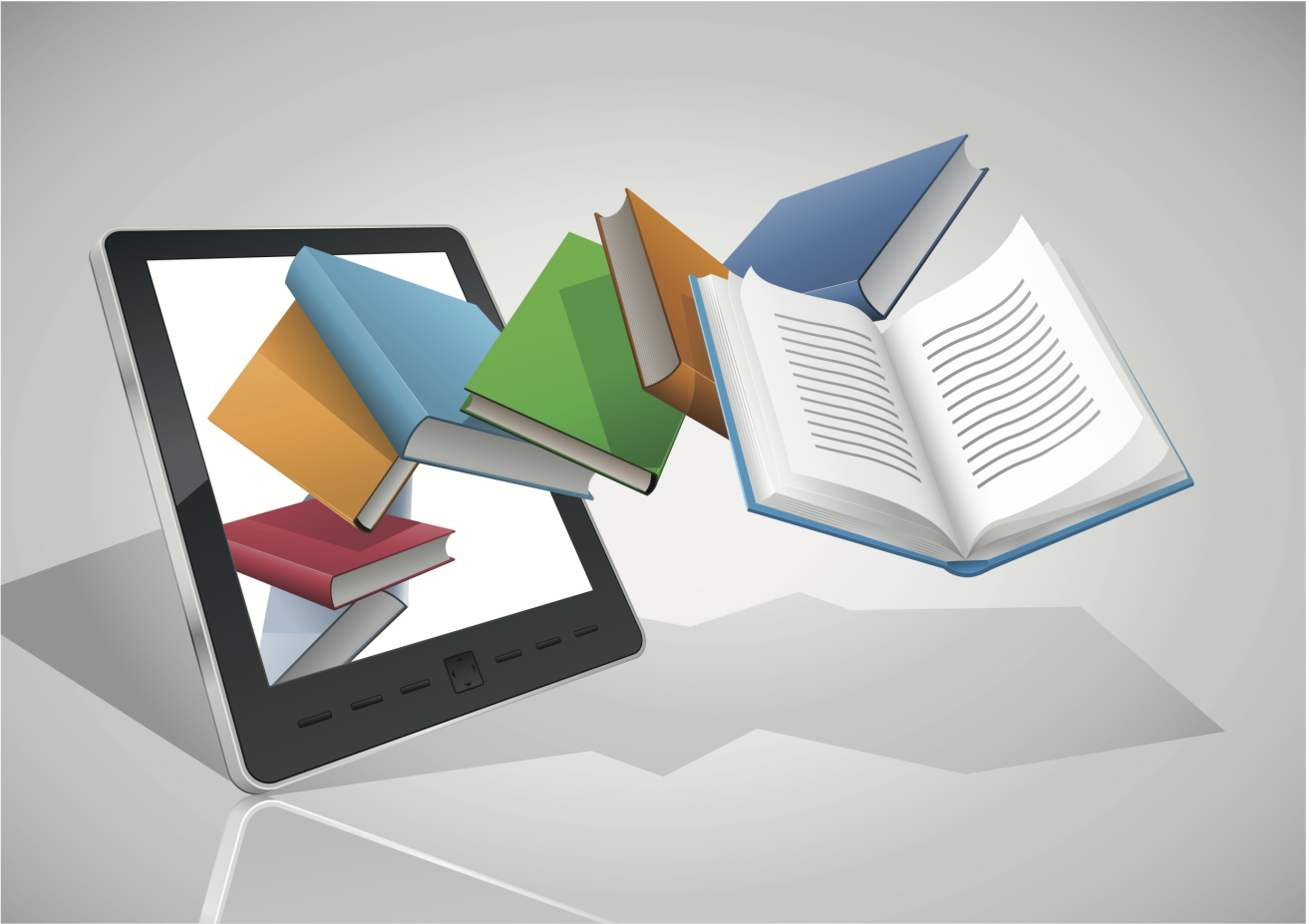 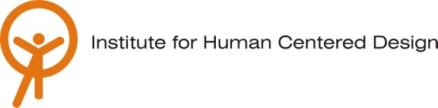 Does your library have computers that the public uses?Is screen reading software installed on at least one computer?
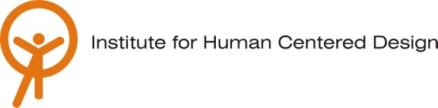 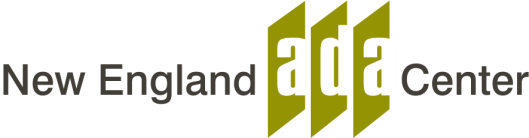 NVDA (NonVisual Desktop Access)
Free “screen reader” 

Enables people who are blind to use computers

Reads the text on the screen in a computerized voice

Can download to computer and/or thumb drive		www.nvaccess.org
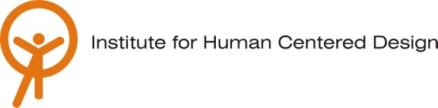 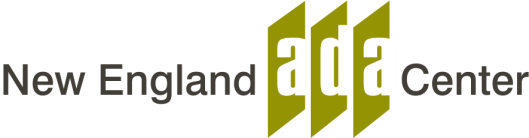 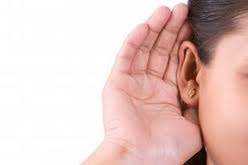 People who are Deaf or Hard of Hearing
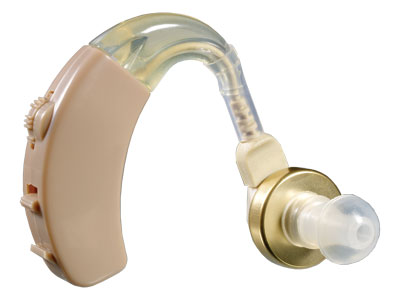 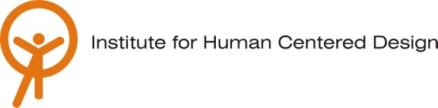 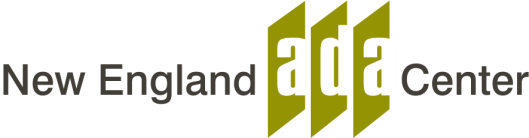 Use What You Have to Communicate
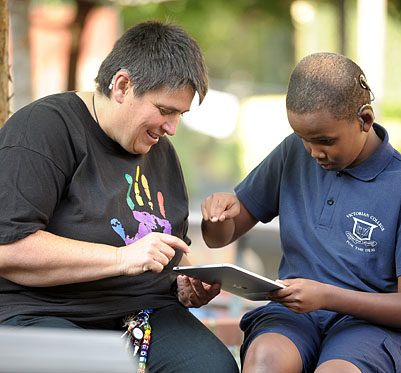 Try written notes
Texting
Typing at a computer
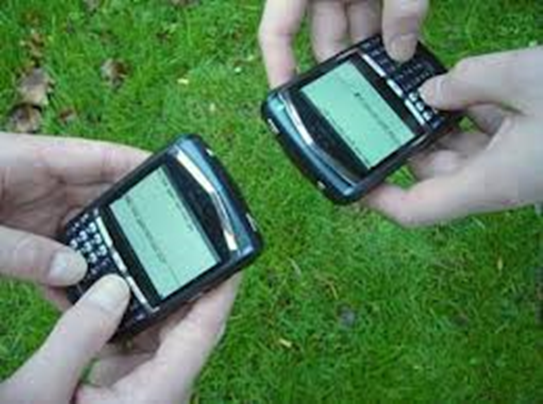 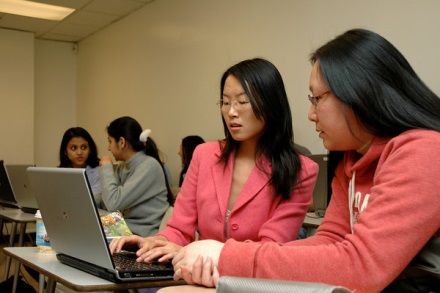 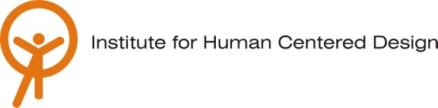 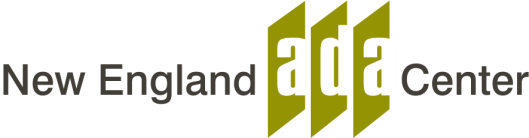 Scenario + Discussion
You receive an email from a man who is hard of hearing requesting an assistive listening device so that he can participate in a lecture. 

You should:
 Give the request to the director
Tell the person your library doesn’t provide assistive listening devices
 Arrange for the device (where, how?)
 Other
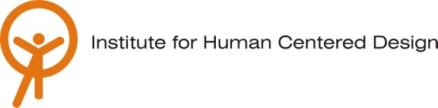 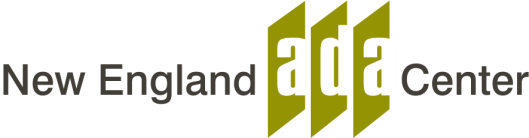 Assistive Listening DevicesAmplify Sound for an Individual
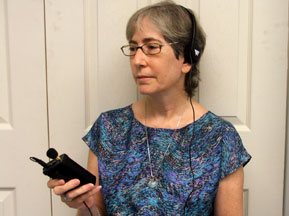 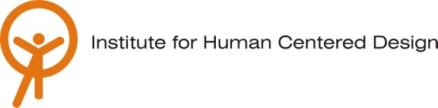 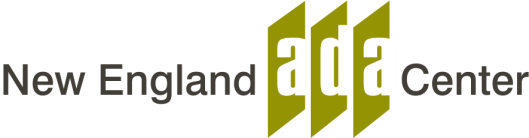 ALDs AvailableNote the Sign
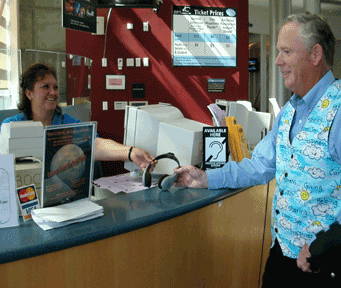 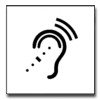 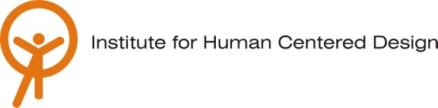 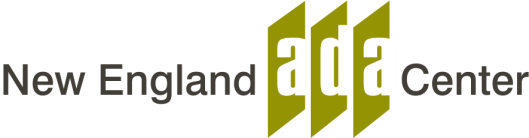 Closed or Open Captions on Video
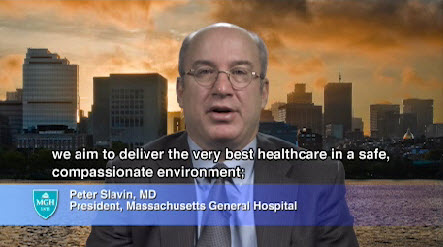 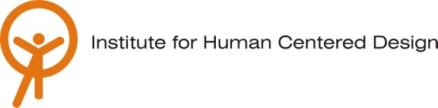 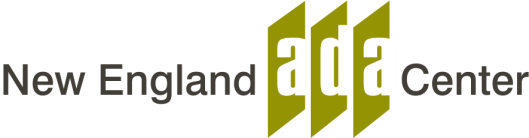 Computer Aided Real-time Transcription  CART
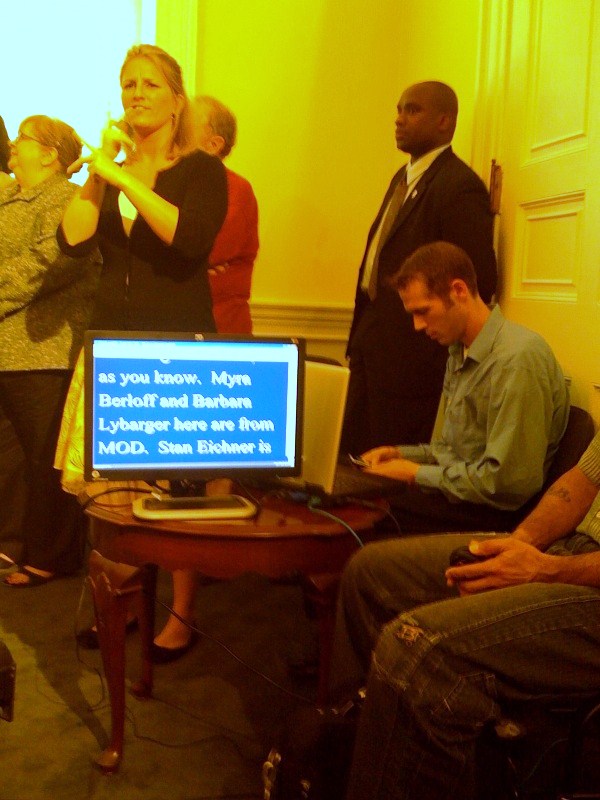 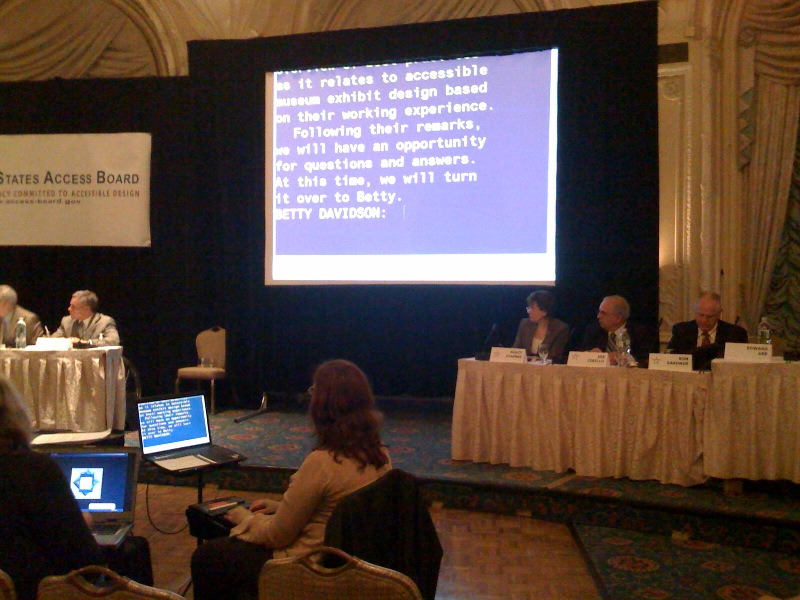 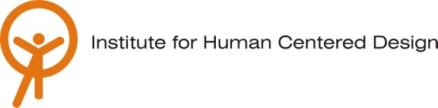 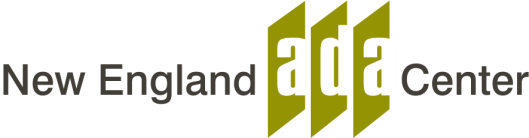 Now the library receives an email from a woman who is deaf and would like a sign language interpreter provided for a lecture. 

ADA regulations suggest a family member is the most appropriate person to provide sign language interpretation in this situation. 

True or False?
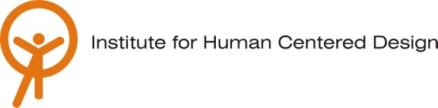 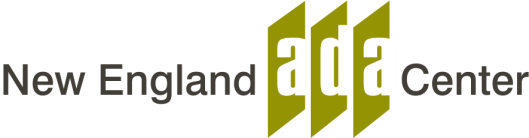 No…

The interpreter needs to be qualified: 
	“Able to interpret effectively, accurately, and impartially, both receptively and expressively, using any necessary specialized vocabulary.”
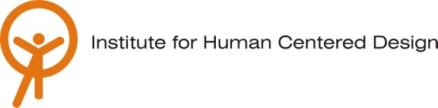 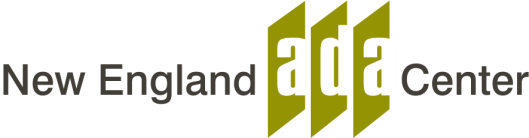 When using a sign language Interpreter face and look at the person who is deaf.
Interpreter
Person who is deaf
You
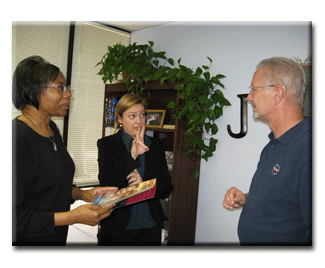 https://www.youtube.com/watch?v=8YXyTNIdux4
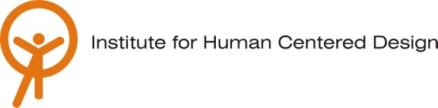 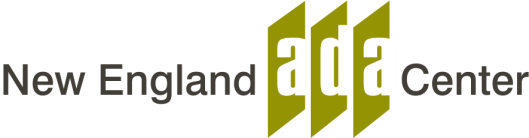 Ensuring effective communication in a  group
Woman in brown shirt is deaf, interpreter is standing
2.4
How do people who are deaf or have speech disabilities communicate by phone?
Telecommunications Relay Service (TRS)
TTY
Video phone
Internet
Caption phone
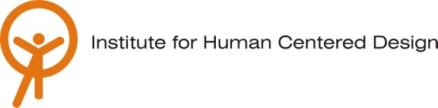 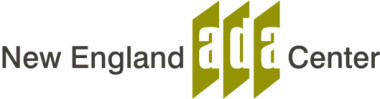 [Speaker Notes: permit persons with a hearing or speech disability to use the telephone system via a text telephone (TTY) or other device to call persons with or without such disabilities.
People who are deaf or hard of hearing
People who can hear but can’t speak or have a speech impediment]
TTY and Relay
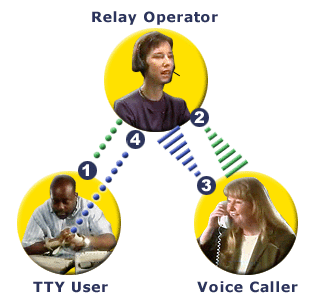 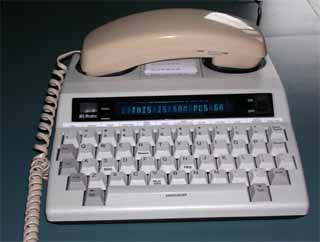 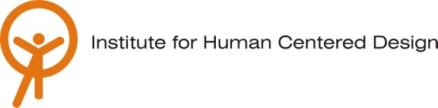 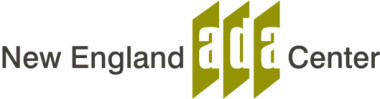 [Speaker Notes: permit persons with a hearing or speech disability to use the telephone system via a text telephone (TTY) or other device to call persons with or without such disabilities.
People who are deaf or hard of hearing
People who can hear but can’t speak or have a speech impediment
funded through the Interstate Telecommunications Relay Services Fund and overseen by the FCC. 
Free to users]
Relay Service
"Hello, this is the Relay Service. Have you received a relay call before?”

“This is operator (or communication assistant) number________. I have Jane Doe on the phone.”

Don’t hang up!
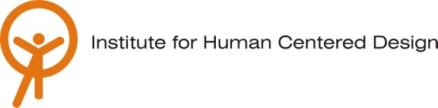 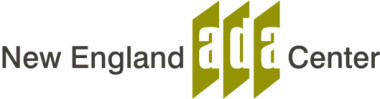 Relay Service
The "GA" stands for Go Ahead -- Use "GA" whenever you have finished what you are saying, 

To end the call, type SK ("Stop keying"). The person will respond by "SK" if he/she agrees. 

There will be brief silences as the operator types to the TTY user and the user replies.
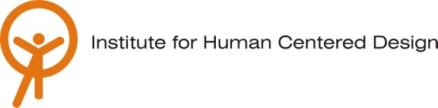 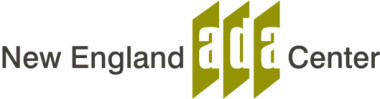 [Speaker Notes: Push the “ON” switch. 
Push the DISPLAY switch if you wish to use the screen alone, or the PRINT switch if you want what is typed both on screen and in print. 
Place the telephone receiver on the TTY's rubber receptacles. Make sure that the telephone's receiver cord is on the LEFT side of the TTY. 
Check the telephone indicator light; if it is lit, you have the line. 
Dial the number, and watch the telephone light; if it is flashing slowly, this indicates that the device on the other end is ringing. 
When the person answers, you will see a phrase appear on the screen such as: "Hello, this is Richard GA." The "GA" stands for Go Ahead -- Don't forget to use "GA" whenever you have finished what you are saying, 
To end thee call, type GA or SK ("Stop keying"). The person will respond by "SK" if he/she agrees. Be courteous - wait until the other person indicates "SK" before hanging up.]
Video Relay Service
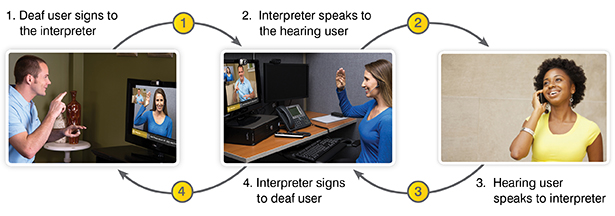 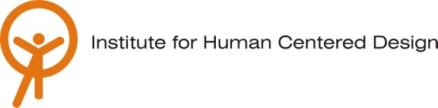 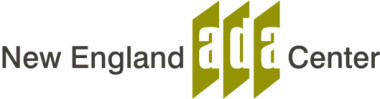 [Speaker Notes: FCC
Telecommunications Relay Service
Free
Meant to be used as a telephone service]
Video Remote InterpretingOne on One
Interpreter is anywhere, signing to deaf woman, listening and speaking to hearing/speaking man
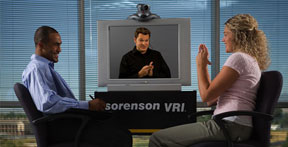 Man hears doesn’t sign
Woman is deaf and signs
Need: 
Computer and video cam
Microphone/speakers or telephone
Good internet connection
Scenario + Discussion
The library is holding a workshop. A woman who is hard of hearing requests an assisted listening device in accordance with the stated timeline on the registration form  - “Please request accommodations at least 14 days in advance.” 

Is the organization allowed to state timelines? 
Can she be charged for the cost of the assistive listening device?
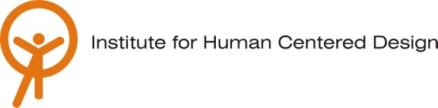 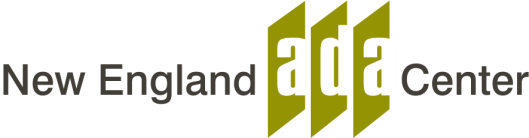 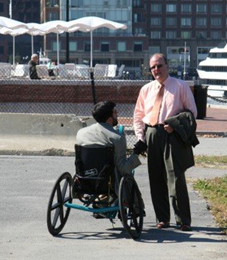 People Who Have Speech Disabilities
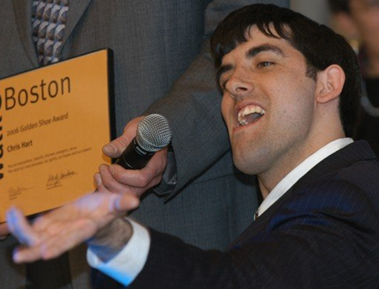 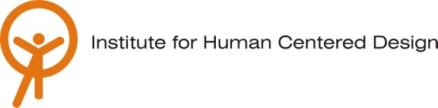 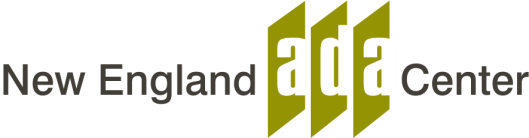 When providing an auxiliary aid or service,  the organization is required to provide what the person wants no matter how much it costs. True or False?
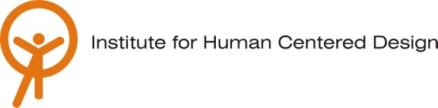 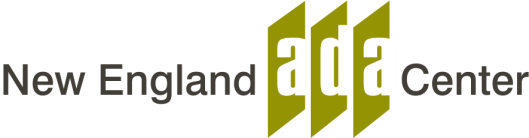 Undue Burden
Provide unless it would be an undue financial and administrative burden

Undue burden means “significant difficulty or expense”

Title II: Decision must be made by head of public entity or his/her designee in writing
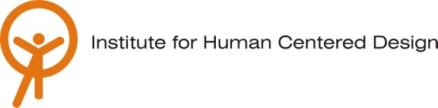 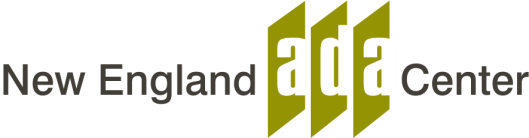 End of Ensuring Effective Communication

General Nondiscrimination and Reasonable Modifications Next
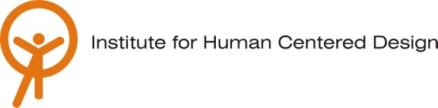 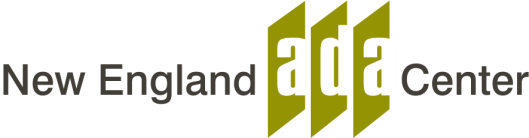 70
General Nondiscrimination
A man who is blind and uses a service animal goes to a library alone.

The security guard won’t let him in because the guard is concerned that the man will walk into the displays.

Has the library violated the ADA?
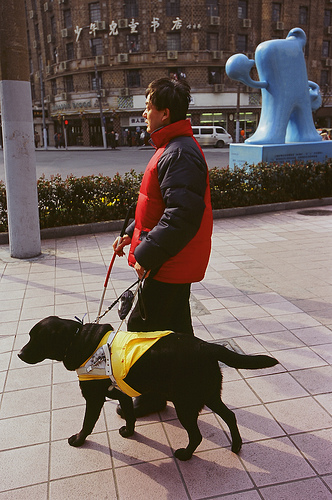 General Nondiscrimination Requirements
Do not:

Prohibit 
Exclude
Segregate
Provide unequal treatment 

Ensure that people with disabilities have an equal opportunity to participate in the most integrated setting appropriate.
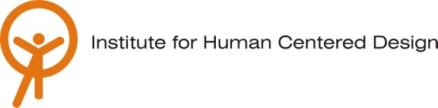 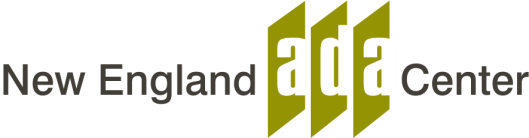 General Nondiscrimination
When necessary to ensure a person with a disability equal opportunity to participate, “reasonable modifications” must be made to policies, practices, procedures
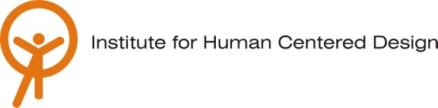 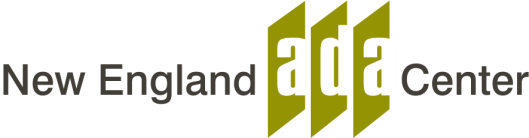 Service Animals
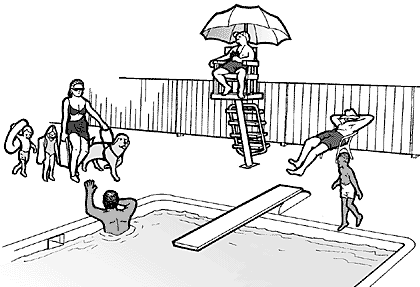 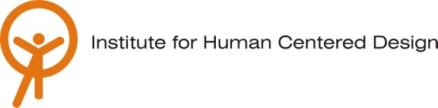 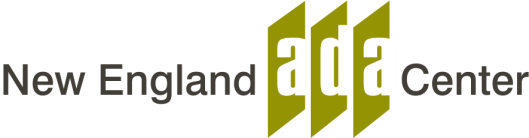 ADA Service Animal Definition
Any dog individually trained to do work or provide tasks for the benefit of an individual with a disability, including a physical, sensory, psychiatric, intellectual, or other mental disability
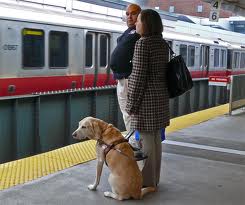 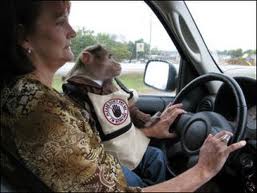 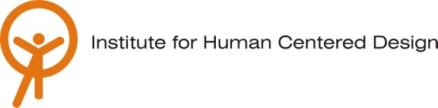 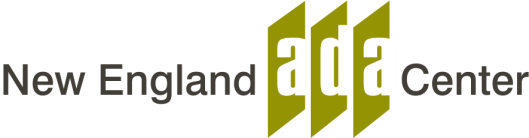 [Speaker Notes: If they meet this definition, they are considered service animals under the ADA regardless of whether they have been licensed or certified by a state or local government.
Service animals are not pets. They perform some of the functions and tasks that the individual with a disability cannot perform for him or herself.]
Blind
Low Vision
Deaf
Hard of Hearing
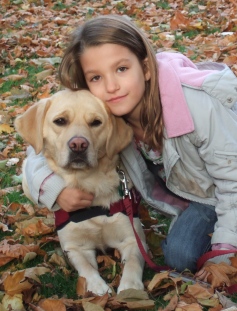 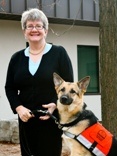 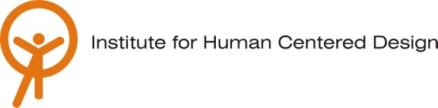 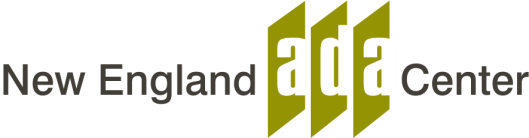 People who Have Epilepsy
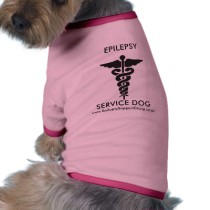 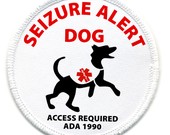 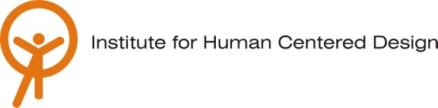 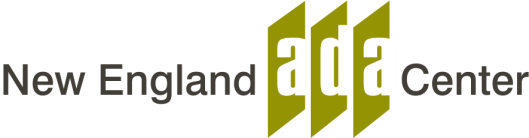 Other examples of work or tasks
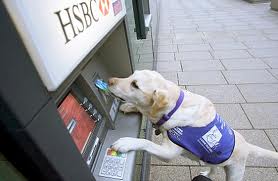 Providing physical assistance

Providing non-violent protection or rescue work

Alerting individuals to the presence                                of allergens
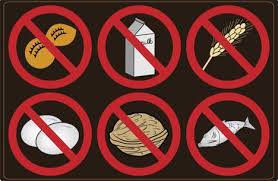 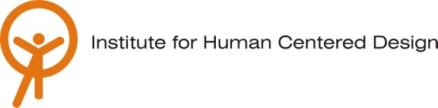 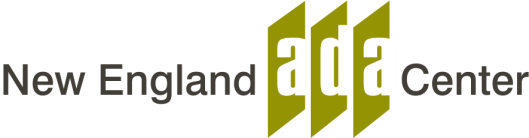 Service AnimalsPeople with Psychiatric Disabilities
Preventing or interrupting impulsive or destructive behaviors.
Sensing that an anxiety attack is about to happen and taking action to avoid the attack or lessen its impact.
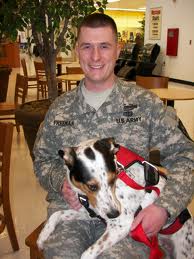 Not considered work or tasks
The crime deterrent effects of animal's presence 

The provision of 
emotional support
well-being
comfort
companionship
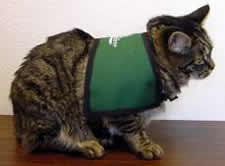 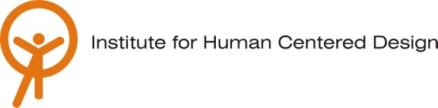 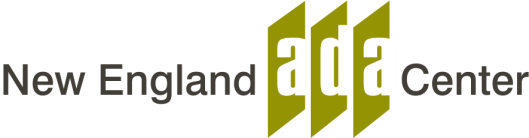 An Organization May Ask
Is the dog a service animal required because of a disability?

What work or task has the animal been trained to provide?
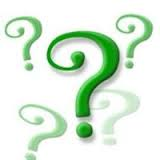 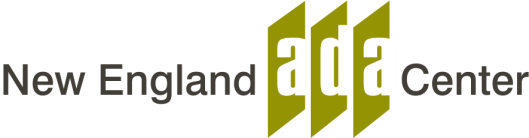 [Speaker Notes: A vest is not required; nor is certification of training under the ADA.  State law might have additional requirements for accessibility.
May be trained by service animal agency, private individual/trainer, or the owner/handler themselves
May or may not wear special collars or harnesses
May or may not be licensed/certified and have  documentation therefore this can not be required as proof that it is a service animal for admittance]
Scenario + Discussion
Ms. R is attending a function at your facility.

She has a service dog because of a disability.

The service dog starts to growl when someone passes by.

Do you have to allow this?
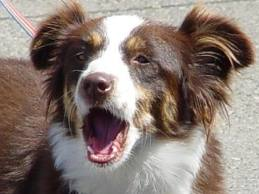 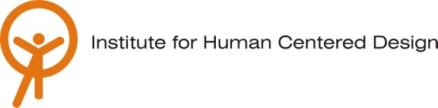 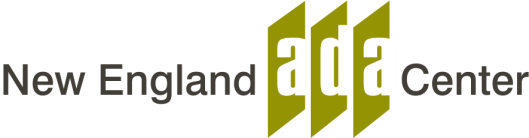 [Speaker Notes: The ADA does not cover housing, but it does cover a towns policies and procedures]
Service Animals
Must be under control of owner at all times (on leash except in narrow circumstances)
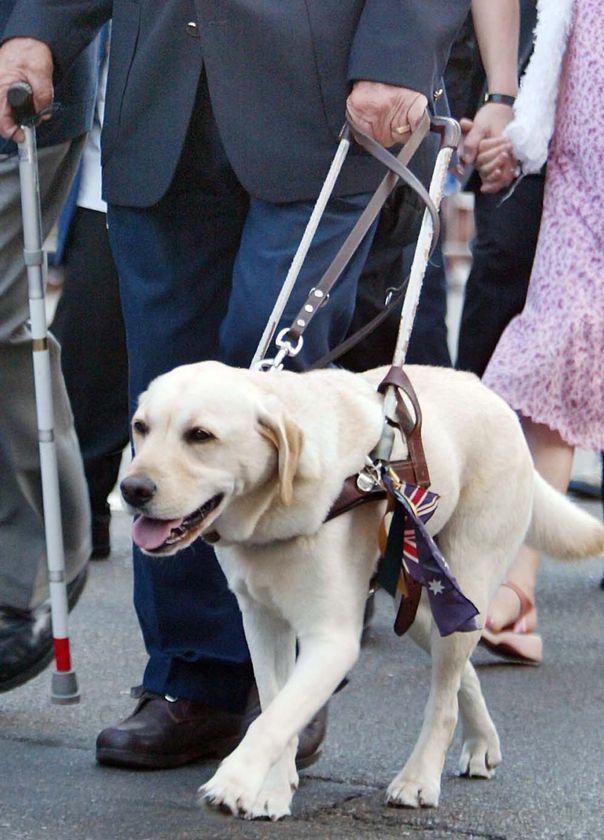 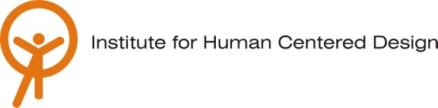 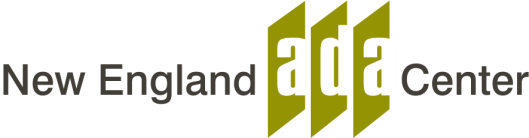 [Speaker Notes: Care/supervision is owner’s responsibility 
May exclude if animal's behavior poses a direct threat to health or safety]
Reasonable Modification of Policies, Practices and ProceduresMiniature Horses
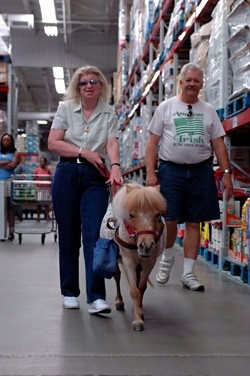 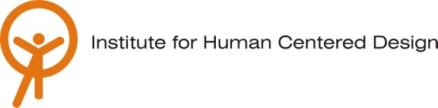 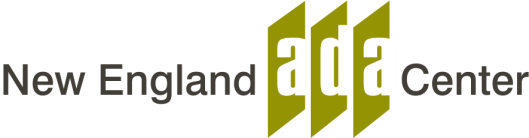 Scenario + Discussion
A library has a “No food or Drink” policy

Mr. G takes medication because of his disability and needs to drink a few times an hour. 



What is the library’s obligation in this circumstance?
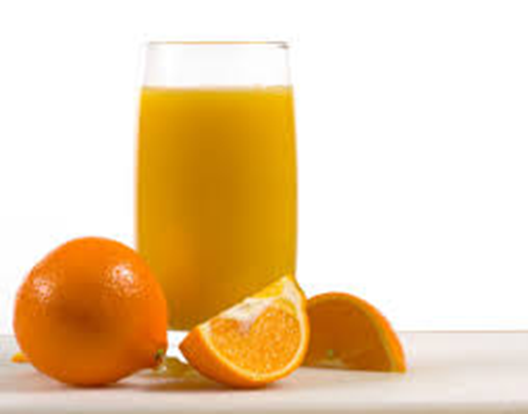 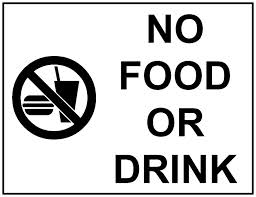 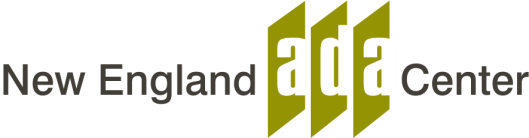 [Speaker Notes: Mr. G takes medication because of his disability and needs to drink a few times an hour. The medication causes his mouth feel dry and cottony (a common side effect of some medications). 

	The museum has a policy of no food or beverages.

	What is the museum’s obligation in this circumstance?]
Scenario + Discussion
Mr. F sends an email to you stating that he will be attending an event that your organization is holding in two weeks. 

He has multiple chemical sensitivity and must be in a building that has used only unscented cleaning products in the past week and where no one is wearing perfume, cologne and other scents. 

What is your organization’s obligation?
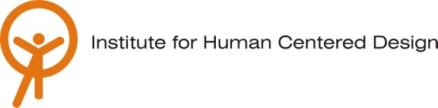 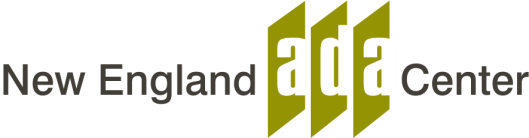 Customer Requests
Lessons for staff:

Initial response: Never say “no” 
Say “yes” OR let person know you’ll get back to them
Know whom to discuss the request with
Be flexible
Determine if request is an ADA obligation or if it’s a customer service issue
Be timely in your communication
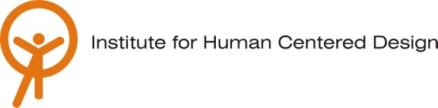 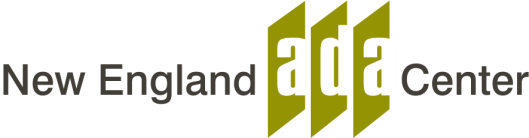 Web Accessibility
Follow WCAG 2.0 guidelines
www.w3.org/WAI/intro/wcag
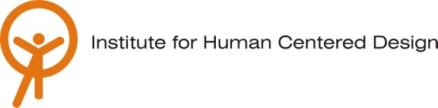 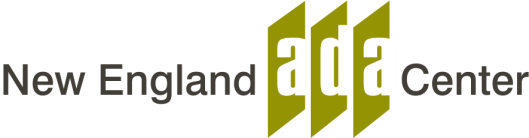 [Speaker Notes: What does access mean:

Be able to use website without a mouse
Provide a text description for a pictures
Use a text-based format, such as HTML or RTF
Design websites so the users can set color and font in web browsers and operating systems
Use titles, context, and other heading structures to help users navigate complex pages or elements
Minimize blinking, flashing, or other distracting features]
End of General Nondiscrimination and Reasonable Modifications

Facility Access Next
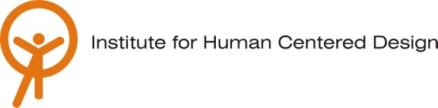 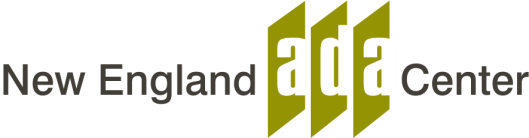 89
Facilities Built Before the ADA
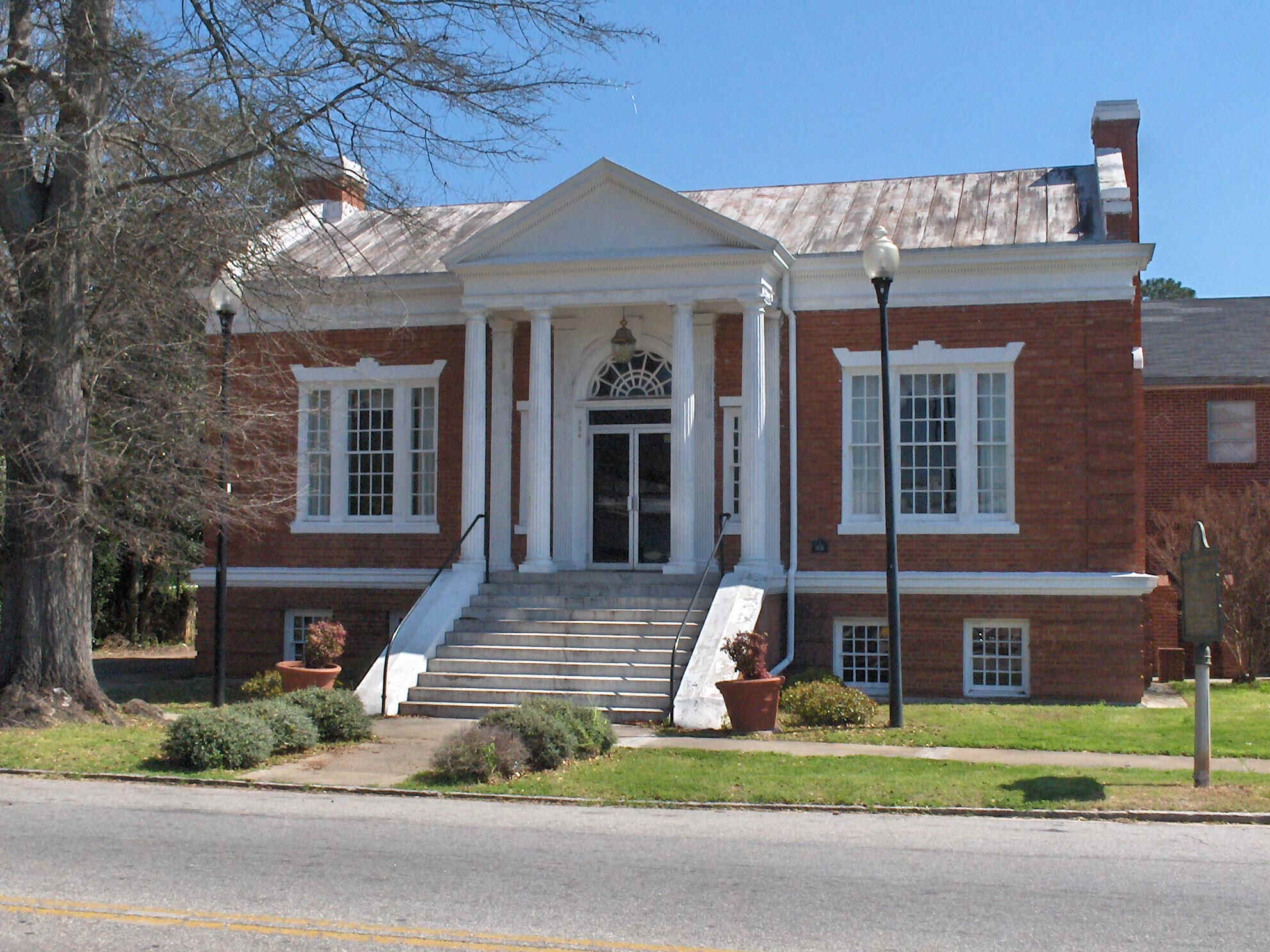 How much accessibility is required in these older buildings?
Minimum Accessibility for Older Buildings
Accessible route to an accessible entrance from each site arrival point

Accessible parking (if parking provided)

At least one accessible entrance

Accessible route inside the building to goods and services

Accessible toilet room(s) (if provided)
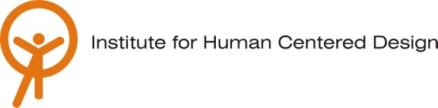 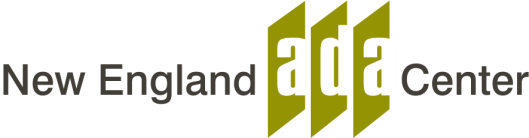 Accessible Route from Site Arrival Points
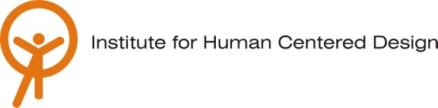 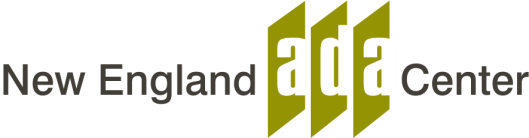 [Speaker Notes: Streets and sidewalks 
Transportation stops
Parking
Passenger loading zones
(where provided)]
Accessible Route
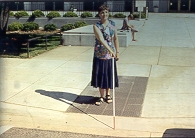 Stable
Firm 
Slip resistant
36” min width
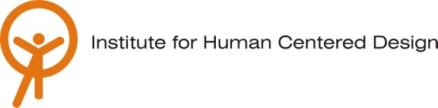 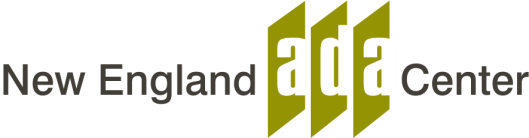 Accessible EntranceHistoric Building, Stairs & Ramp
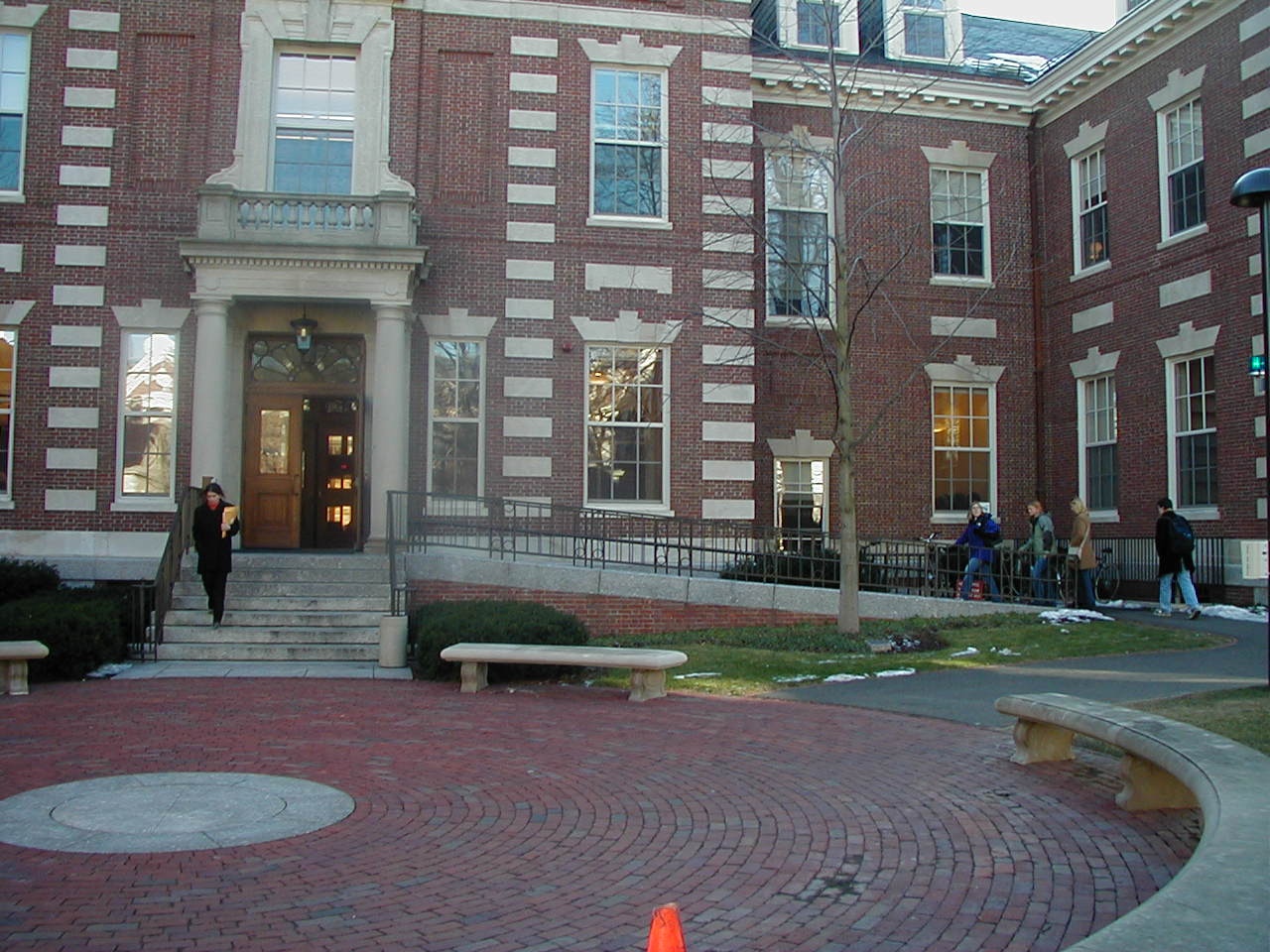 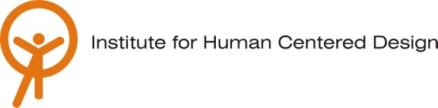 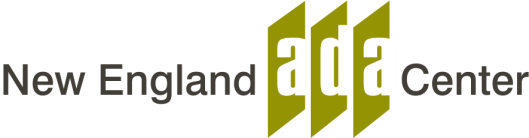 If not all entrances are accessible…
Signs at inaccessible entrances
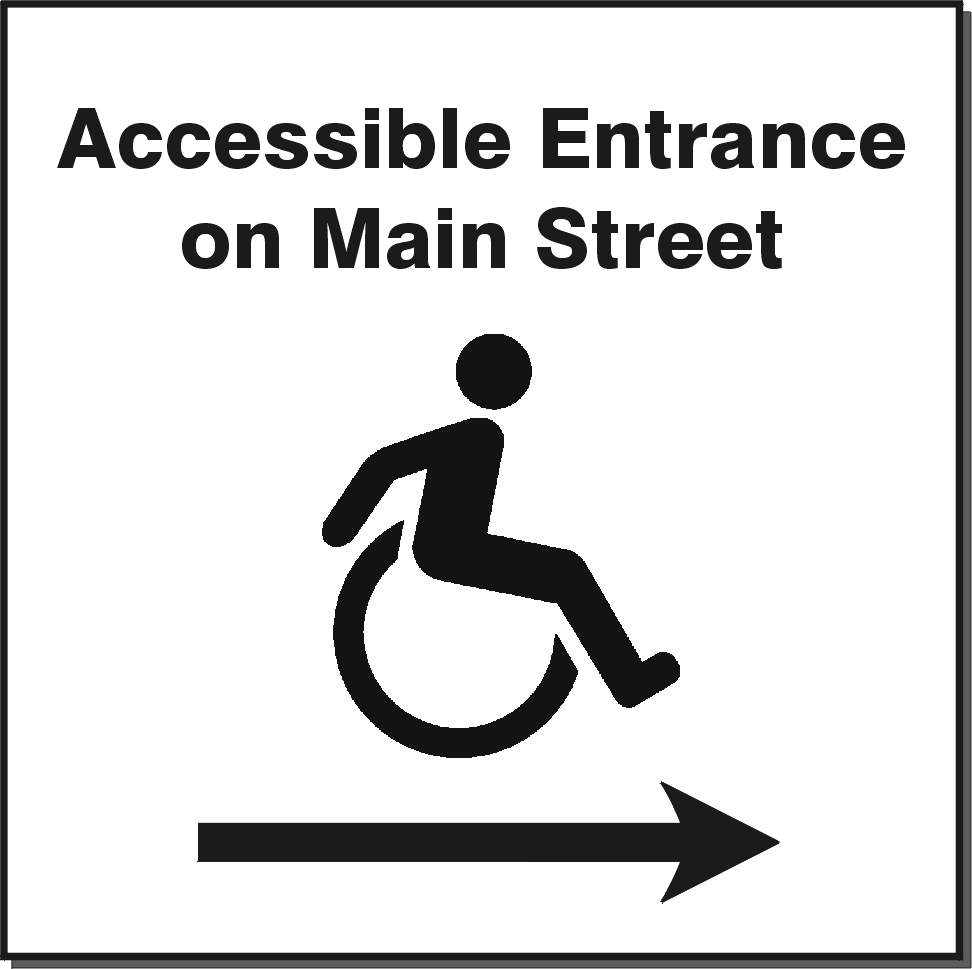 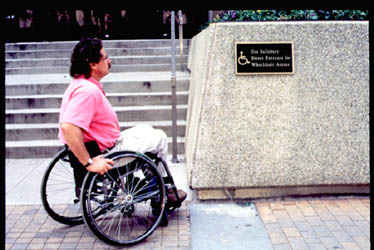 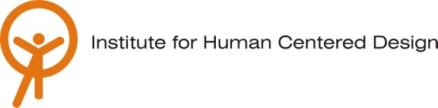 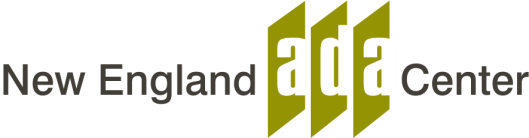 Service Counters
Counter section lowered for people who use wheelchairs and people who are short
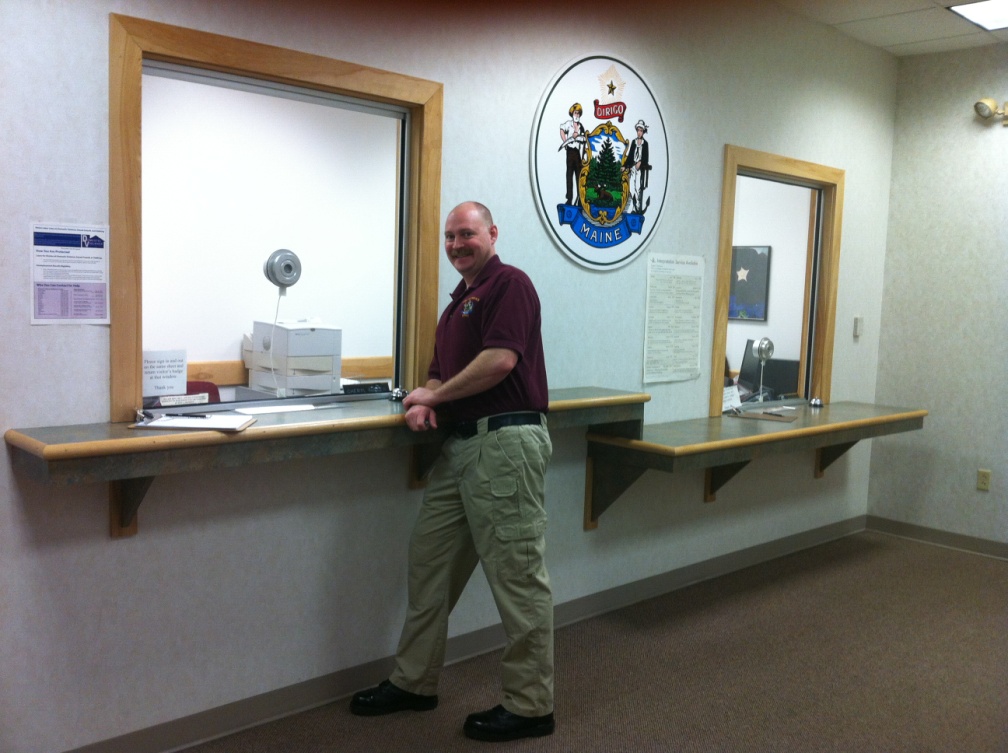 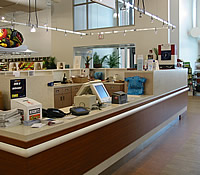 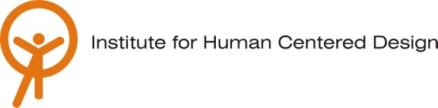 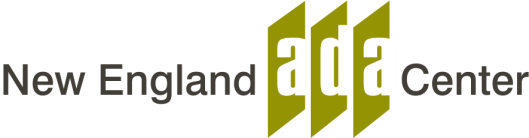 [Speaker Notes: 36” high max

Accessible part same depth

Parallel or forward approach]
Service Counter
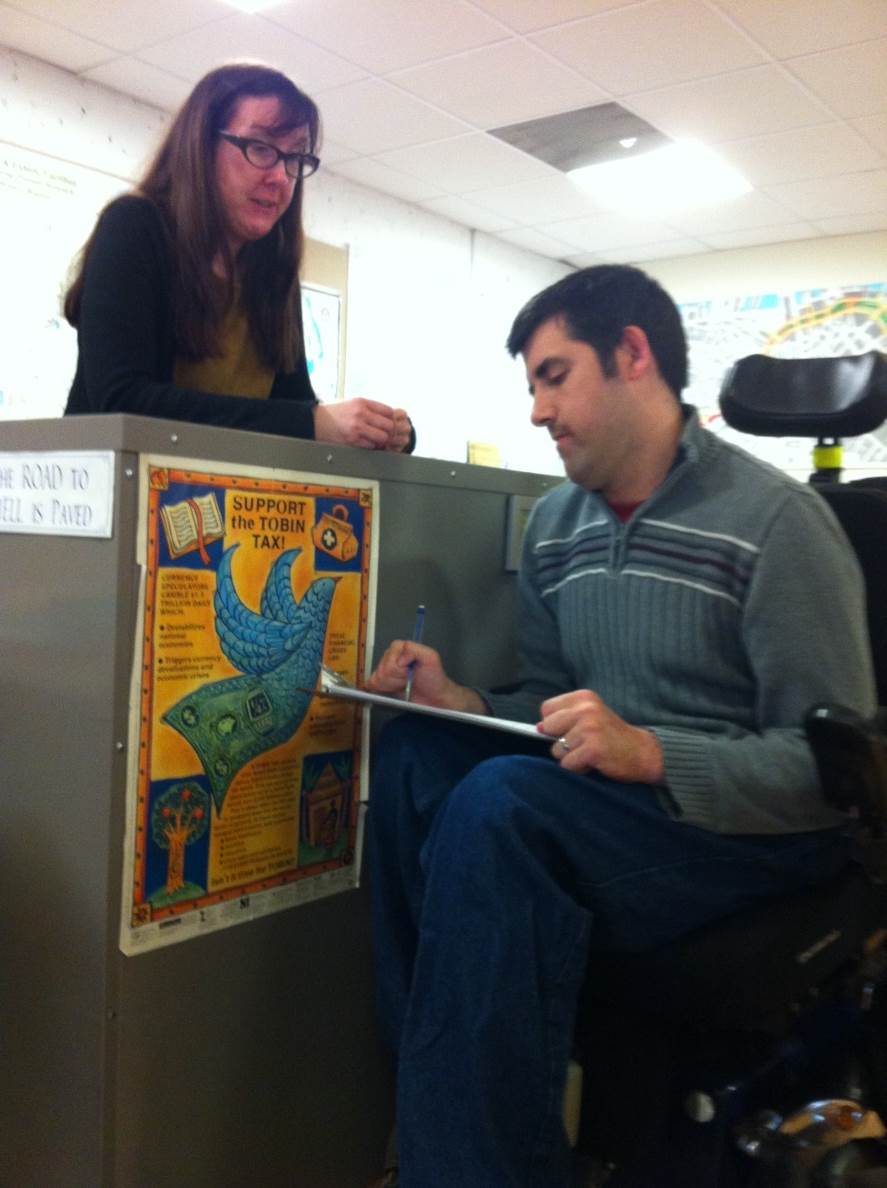 Temporary Solution:
Have a clipboard available
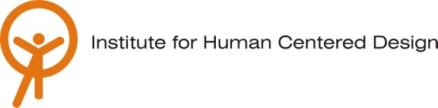 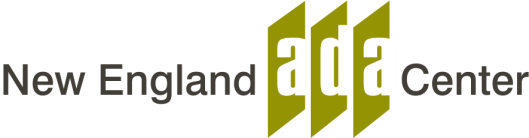 Facility Access
A library service: Computers for public use.
Problem for people who use wheelchairs
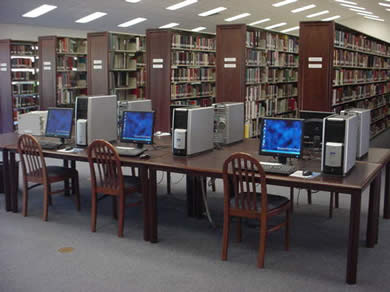 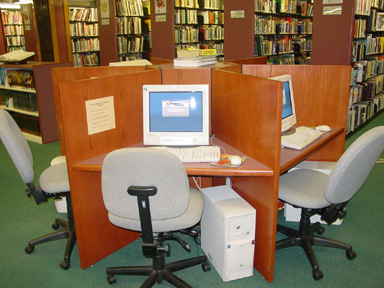 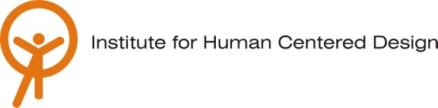 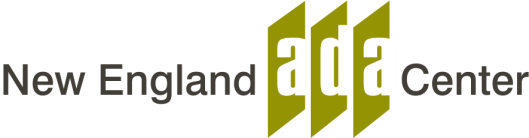 Accessible Workstations
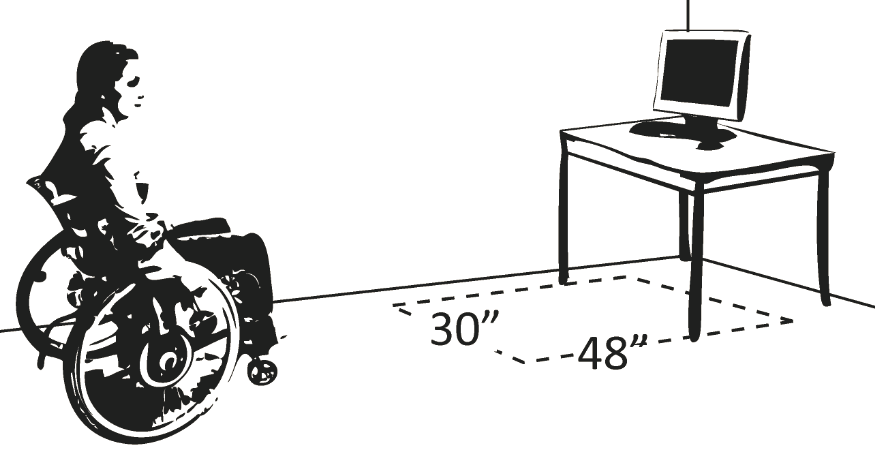 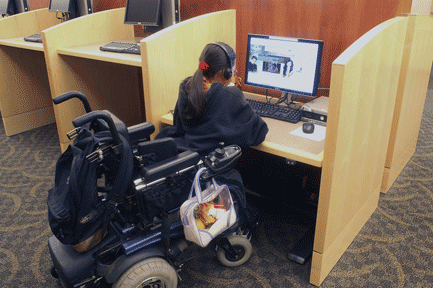 -Surface height: 28-34 in.
- Adequate knee clearance
- Clear floor space: 30 by 48 in
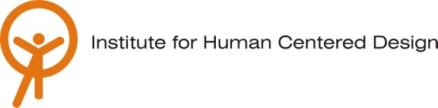 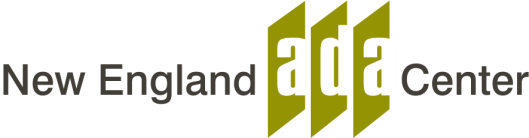 Toilet Rooms
Allows space for side transfers
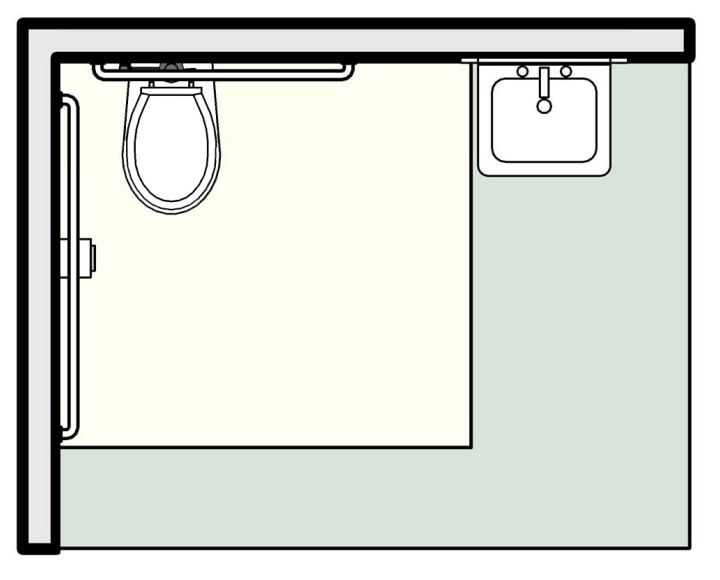 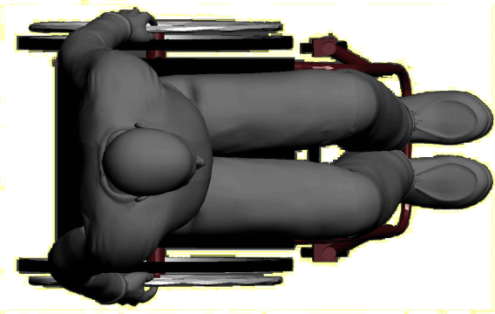 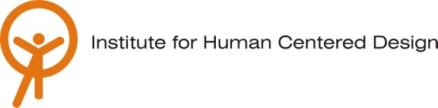 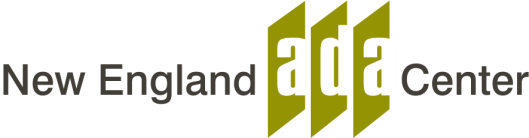 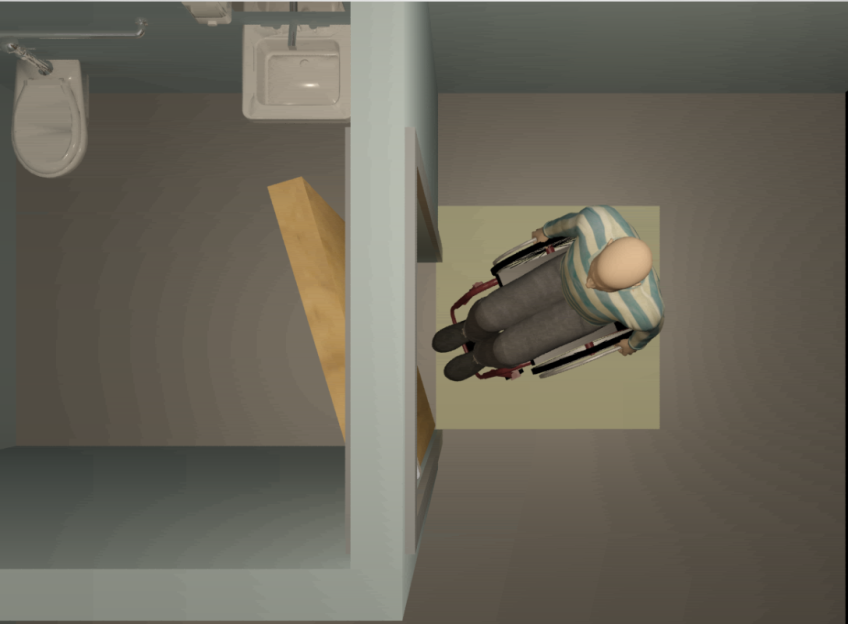 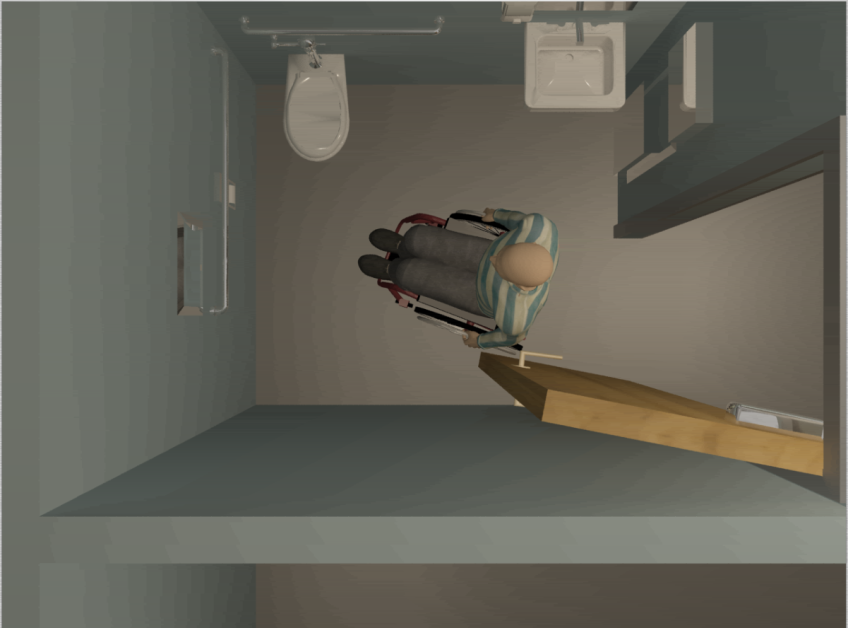 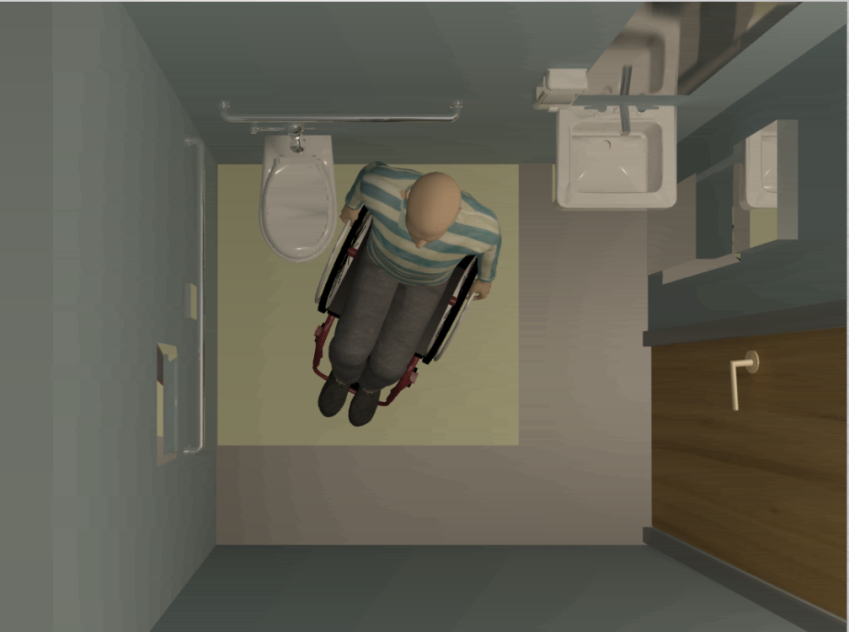 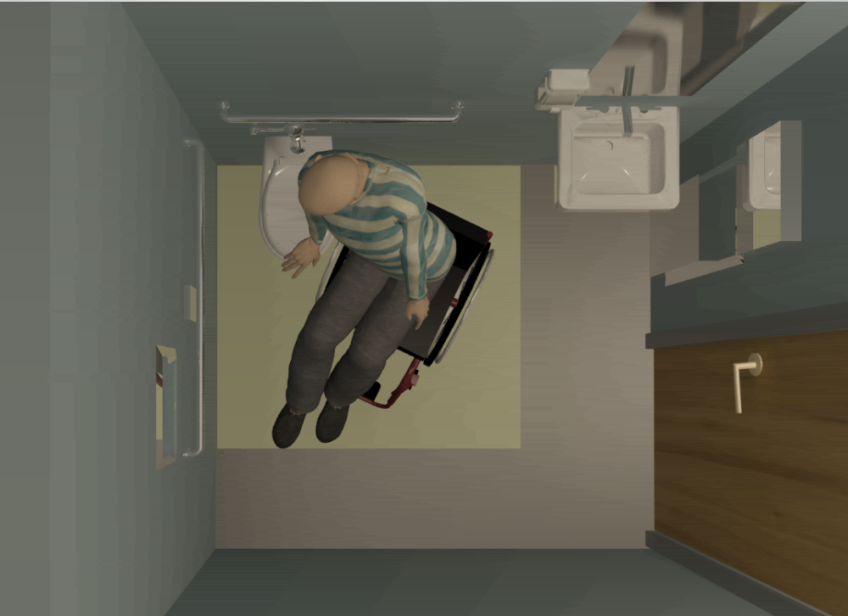 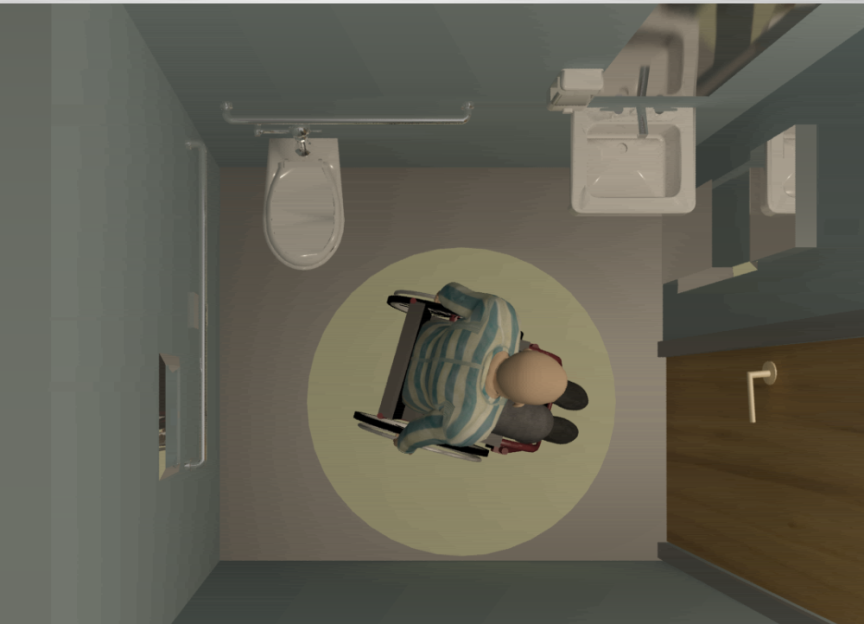 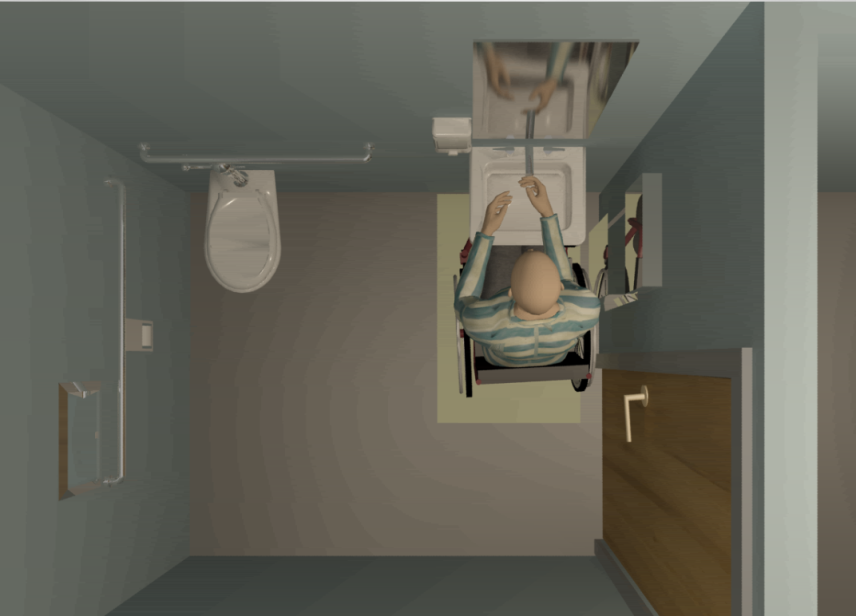 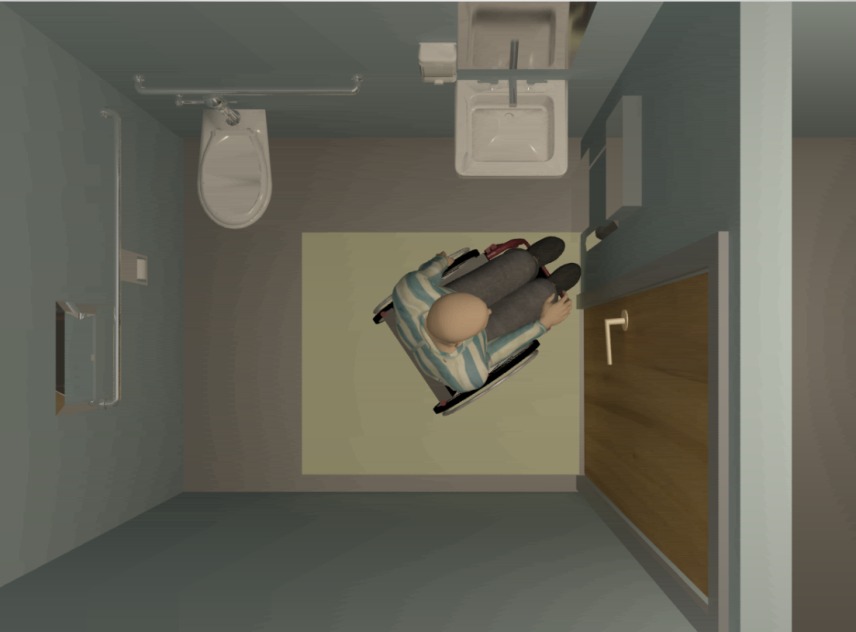 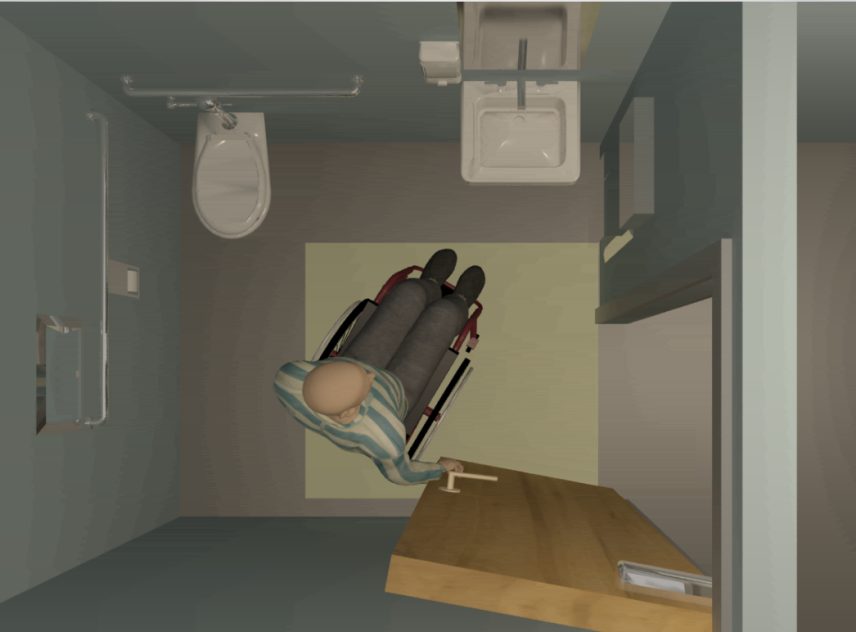 Signs
Signs at permanent rooms & spaces
Must be visual, raised and tactile
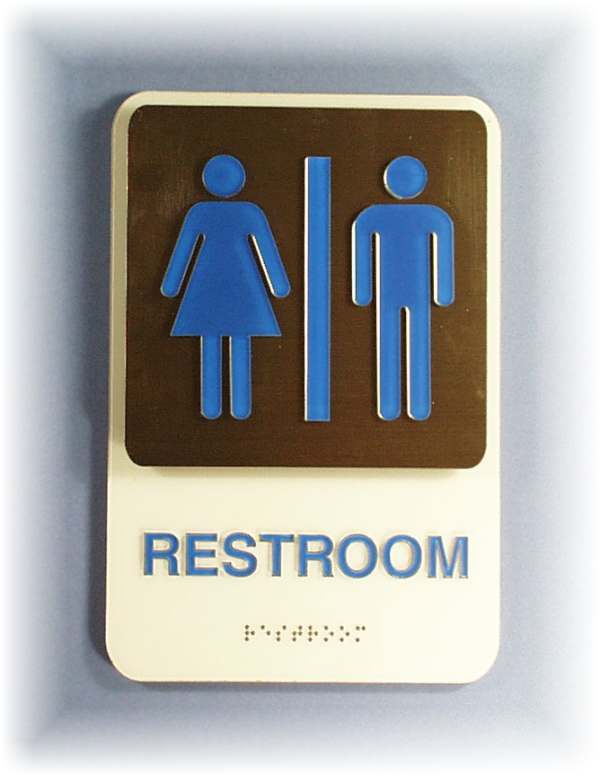 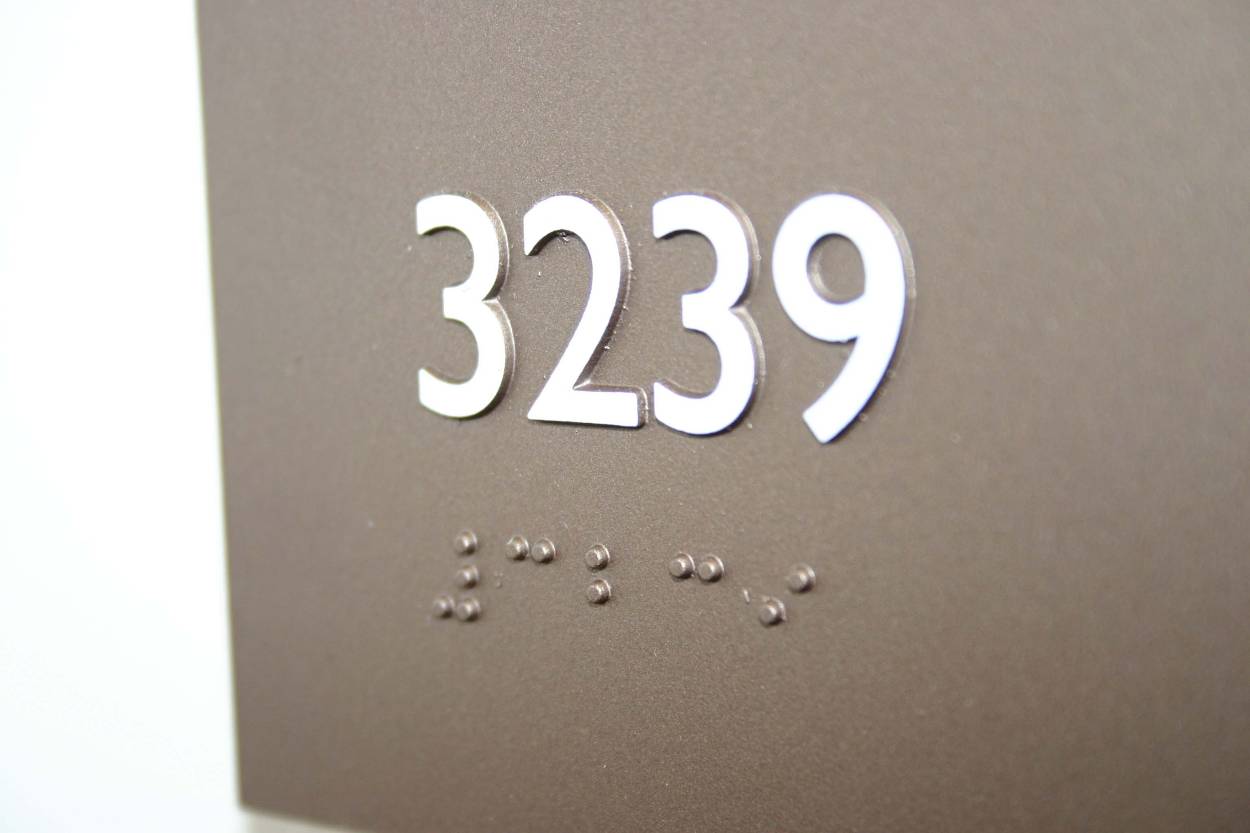 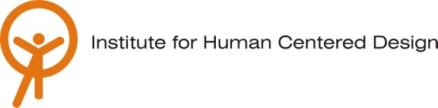 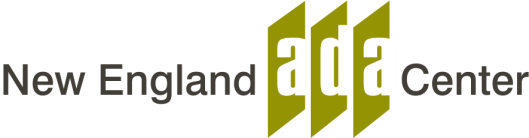 Directional or Informational Signs
Required:
Contrast
Non-glare
Character size depends on viewing distance

Not required:
Braille
Raised characters
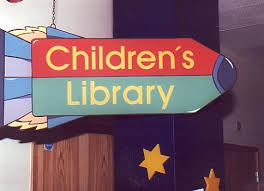 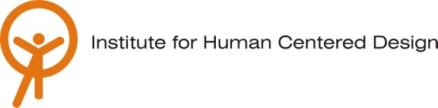 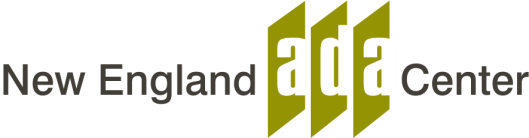 Protruding Object
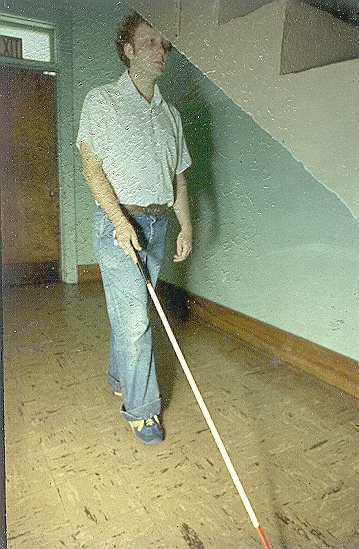 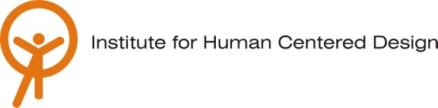 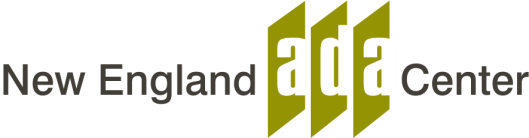 Adaptive Environments
Maintenance of Accessible Features
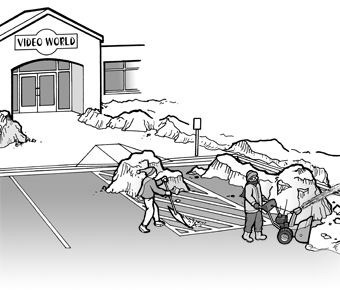 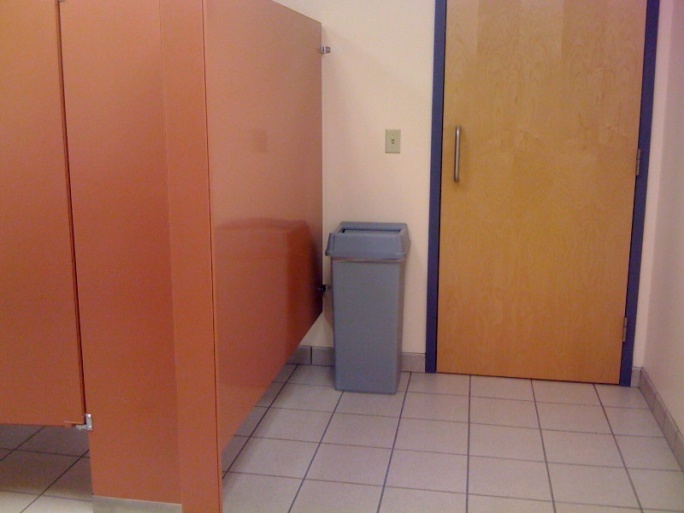 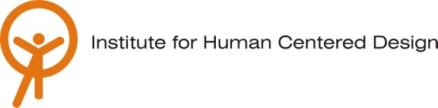 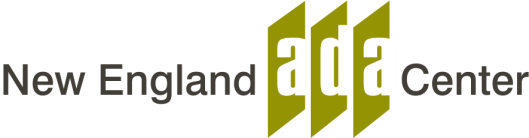 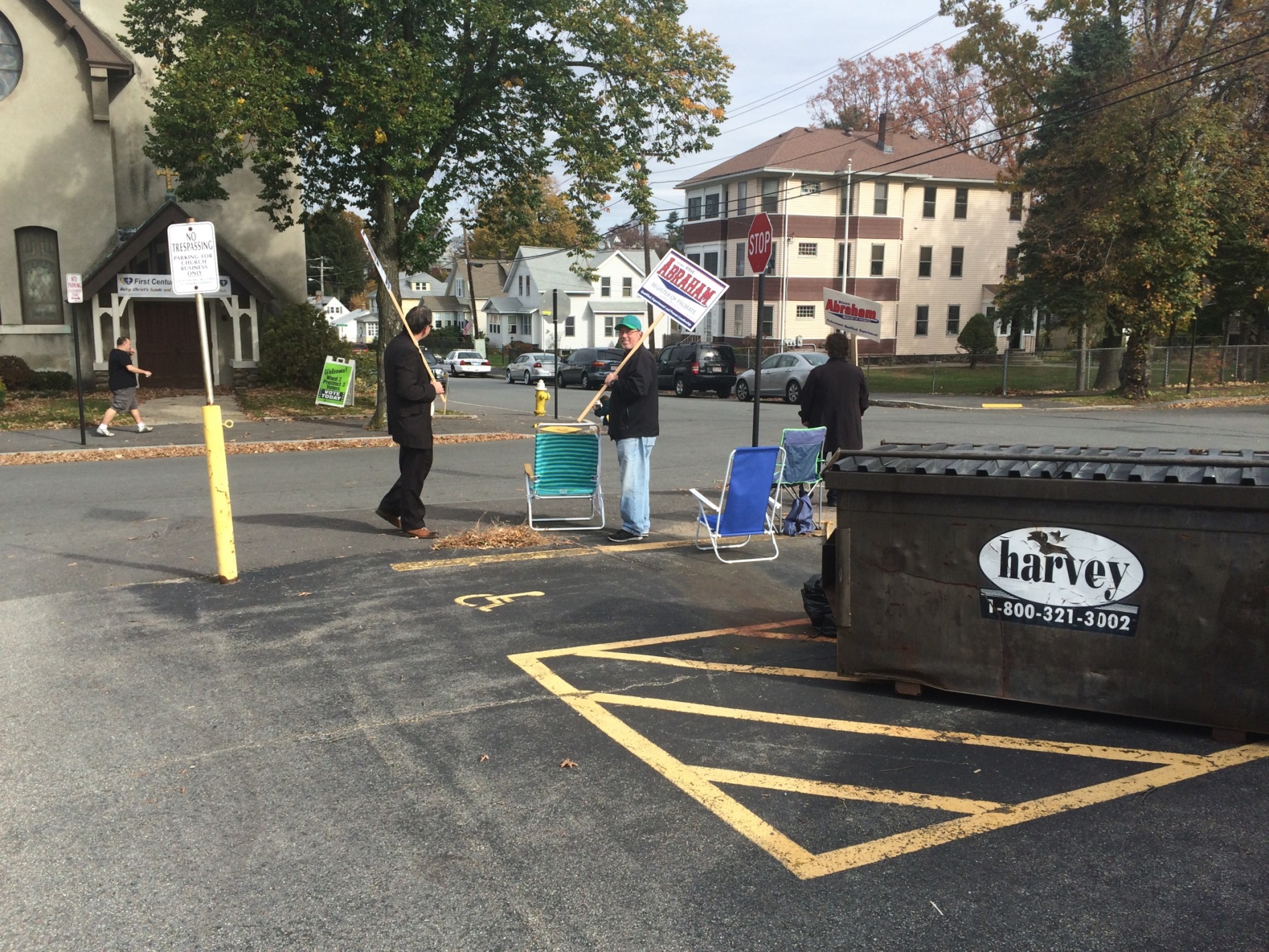 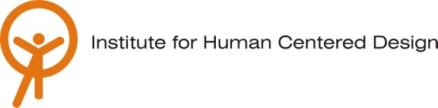 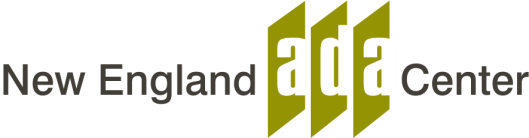 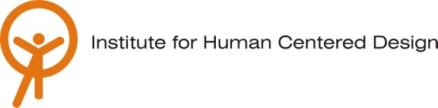 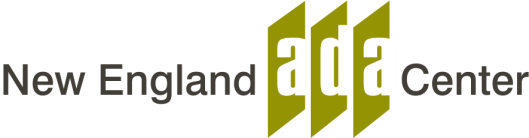 Issues that Make an Accessible Space Inaccessible
Cars/delivery trucks blocking an accessible space or curb ramp

Protruding objects/items blocking the accessible route

Plants/trash cans in front of elevator buttons

Trash cans at the paper towel dispenser or door in the restroom
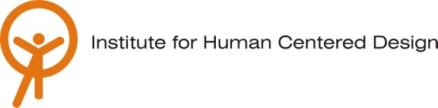 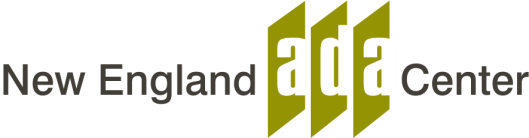 Issues that Make an Accessible Space Inaccessible
Slippery or wet floors

Snow not shoveled from accessible parking spaces and all accessible routes (front on sidewalk, back at parking lot)

Elevators and lifts that don’t work
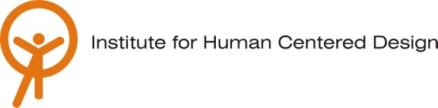 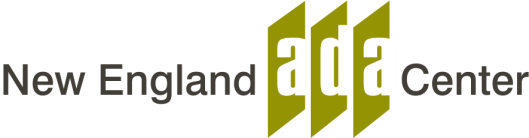 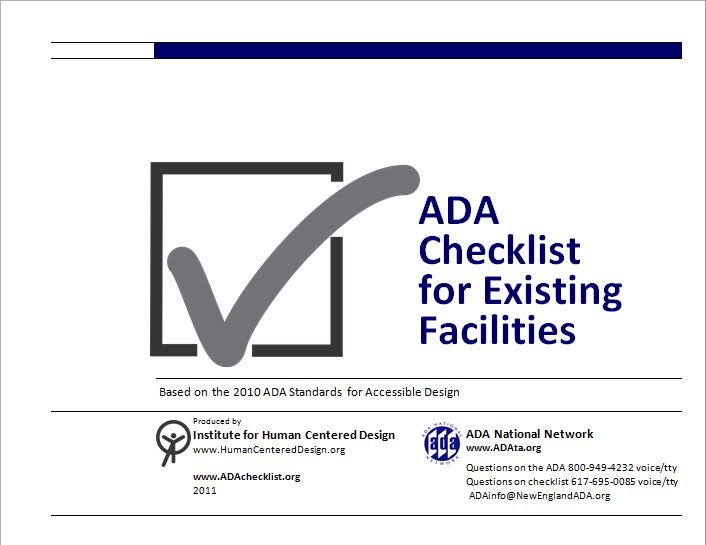 www.ADAChecklist.org
Contact Me With Any Questions
Thank You!!

Stacy Hart, New England ADA Center
Shart@NewEnglandADA.org
1-800-949-4232
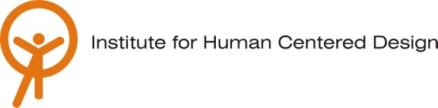 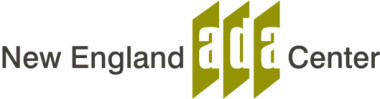